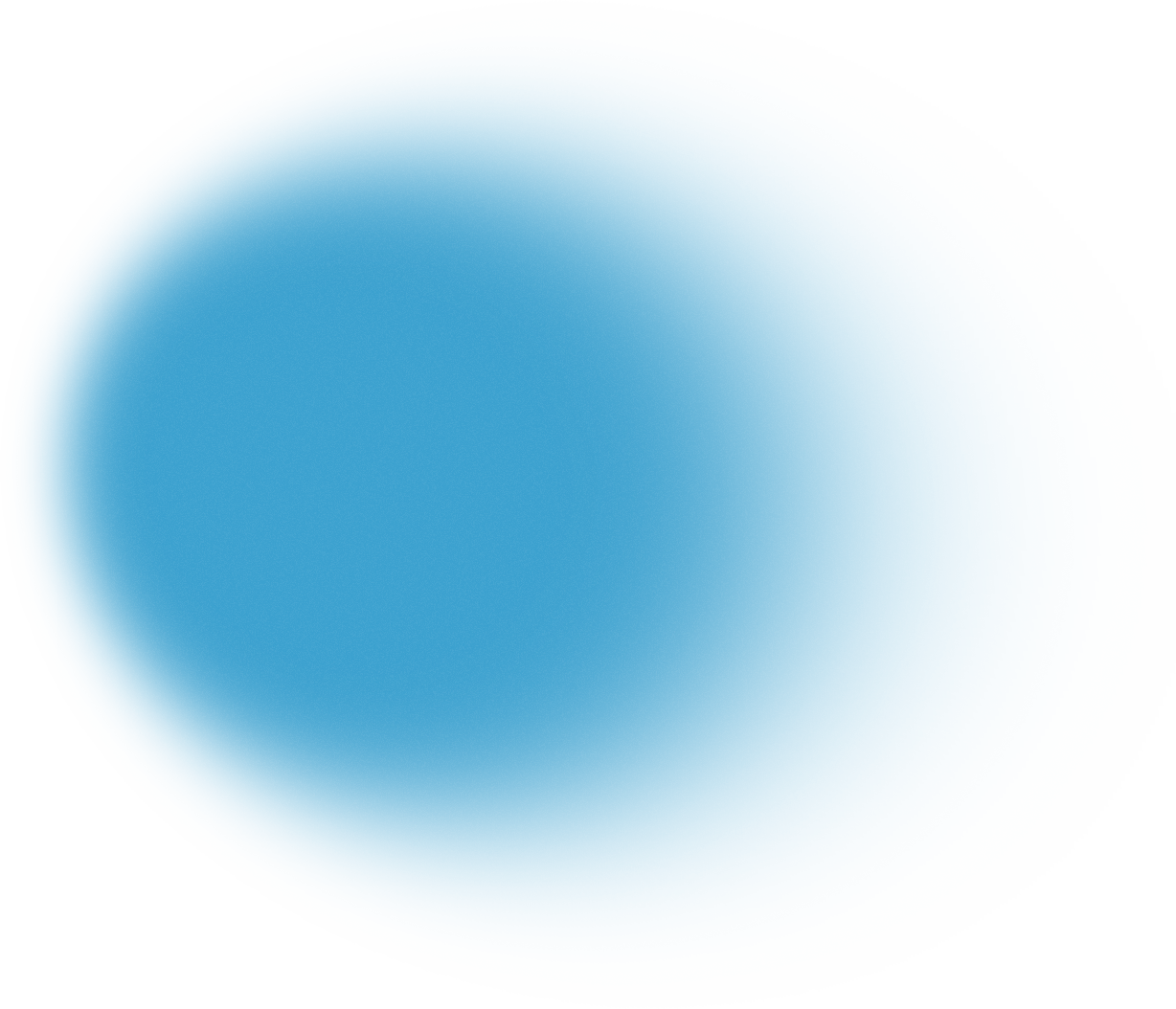 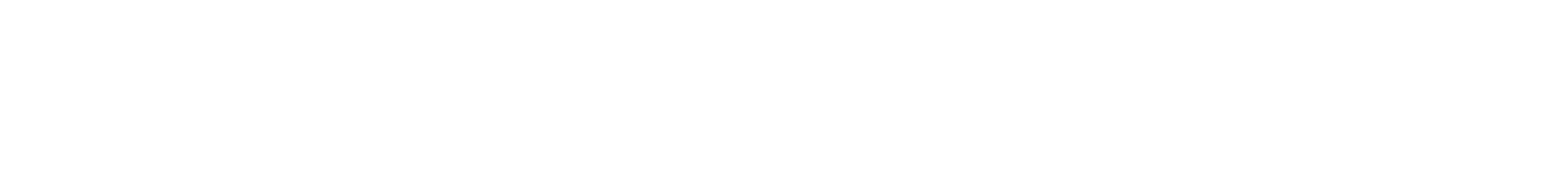 Дистанционный мониторингс помощью умного тонометра
Дистанционный мониторинг пациентов с артериальной гипертензией носимыми устройствами и роботом
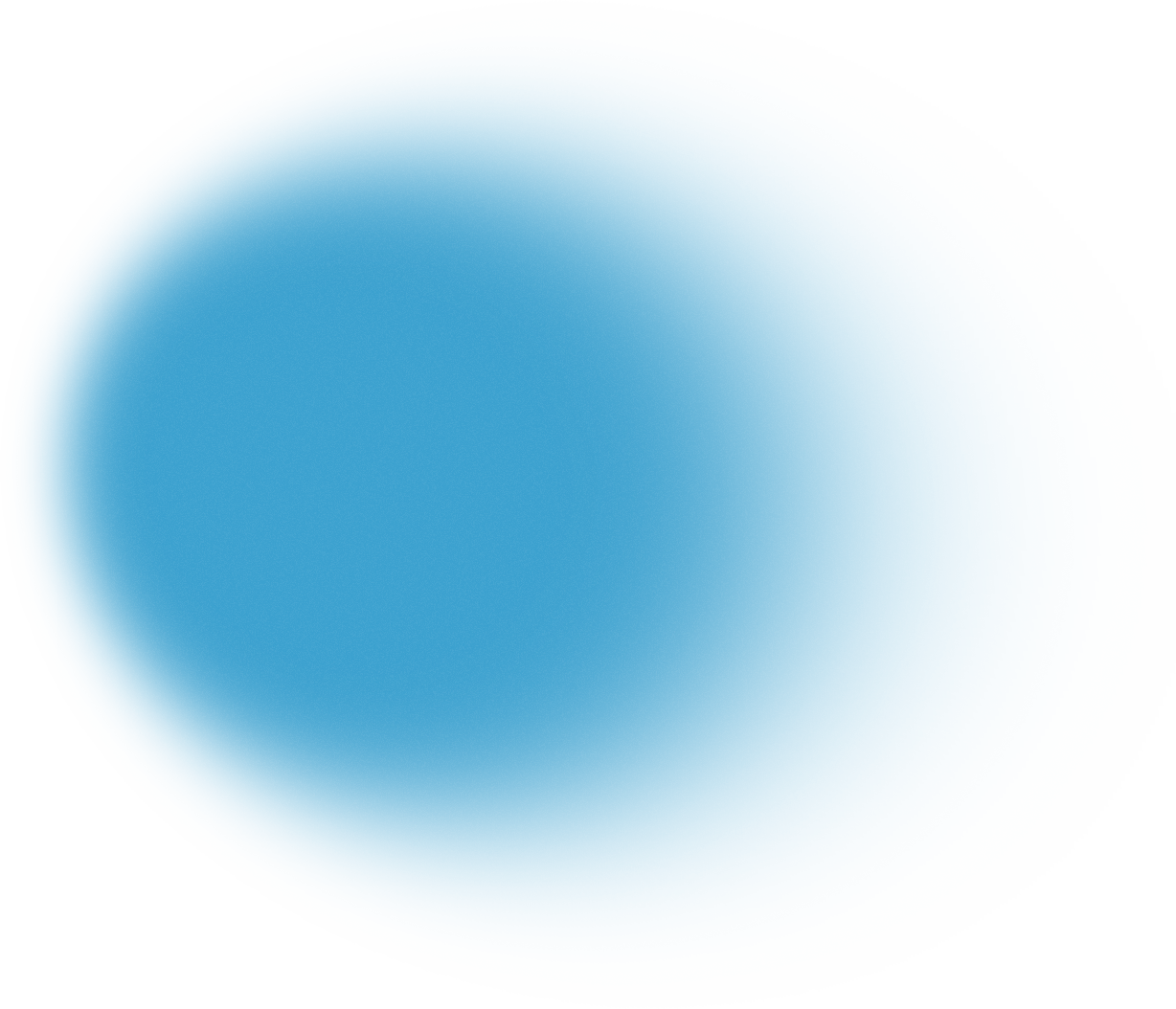 СберЗдоровье
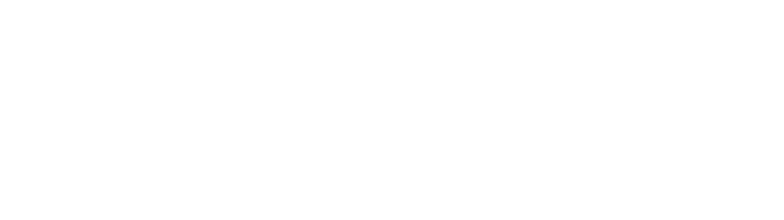 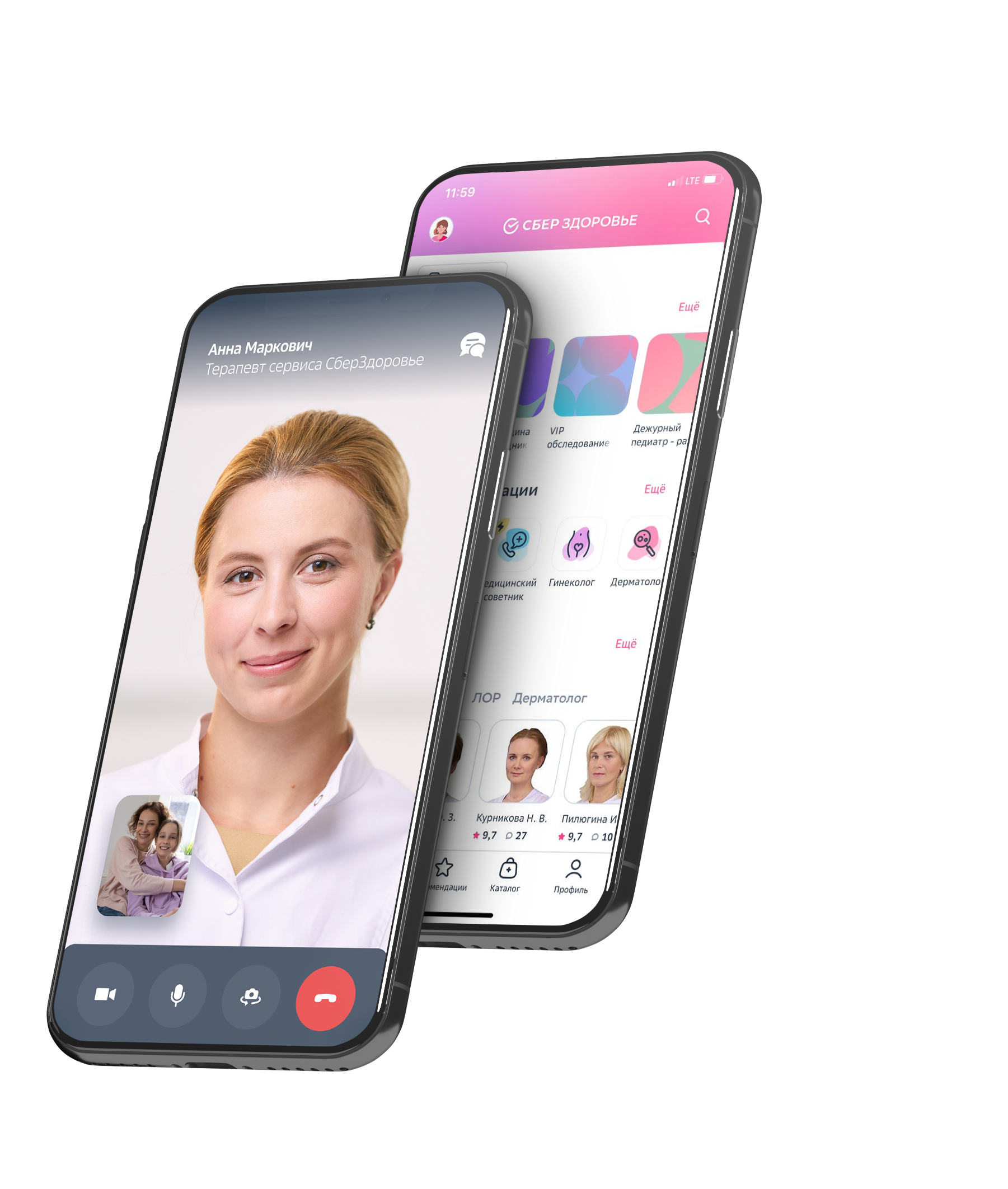 Крупнейший в России медицинский онлайн-сервис, который 11 лет делает качественную заботу о здоровье доступной многим:
поиск, подбор, запись к врачу 
онлайн-консультации с врачами
цифровые продукты для бизнеса
дистанционный мониторинг и носимые устройства
выездные сервисы
2 млн
11 лет
3 000+
4,89
онлайн-консультаций уже получили наши пациенты
заботимся 
о здоровье людей
компаний заботятся о сотрудниках с нами
средняя оценка онлайн-консультаций
компания в России в сфере цифровой медицины
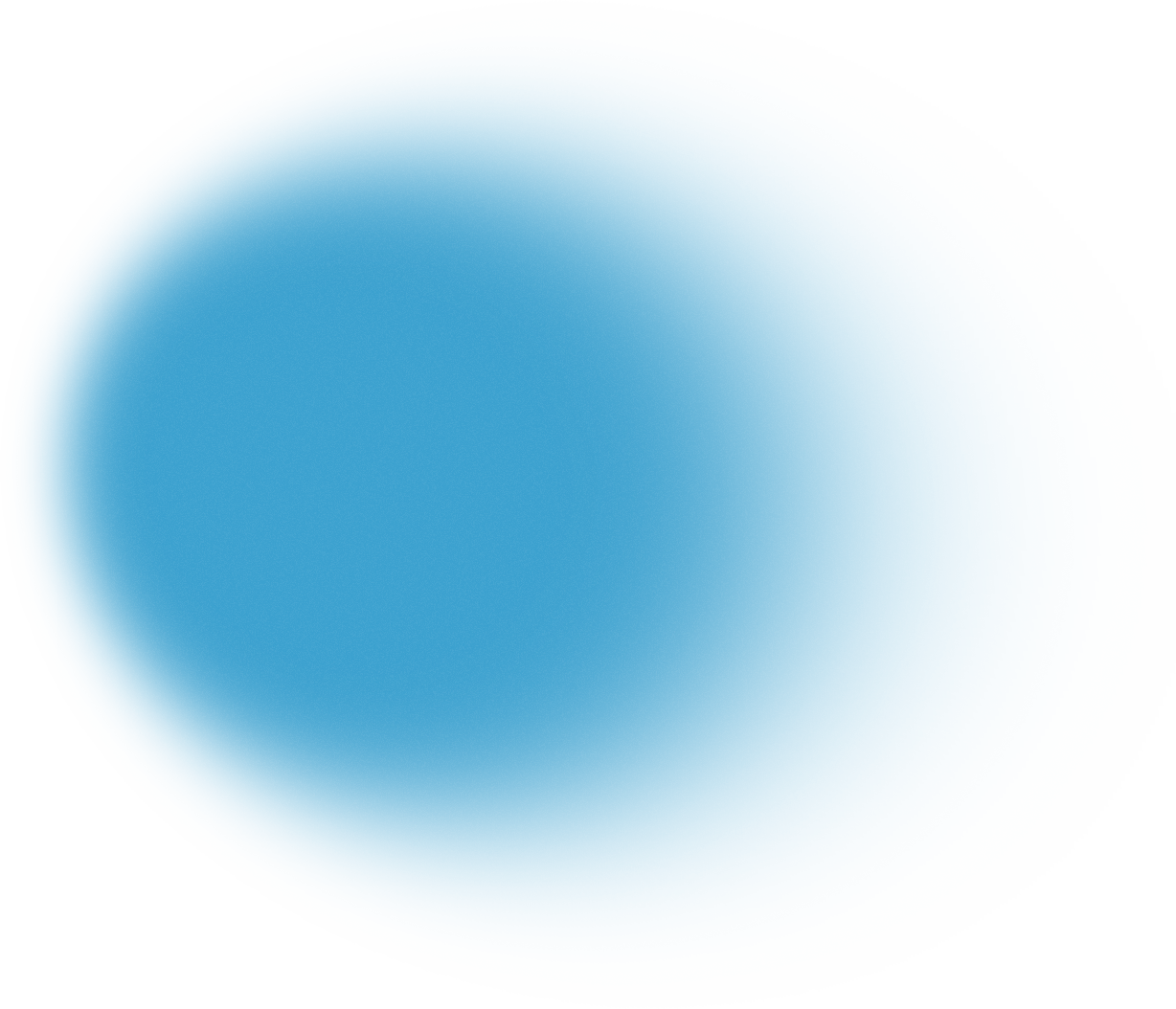 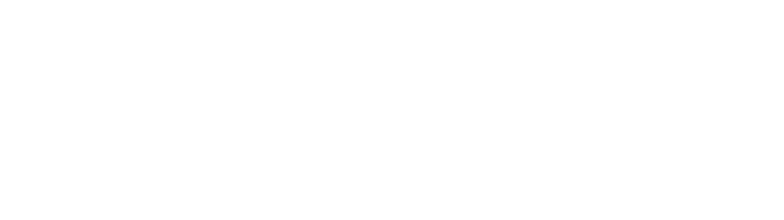 Дистанционный мониторинг работает уже в половине регионов РФ
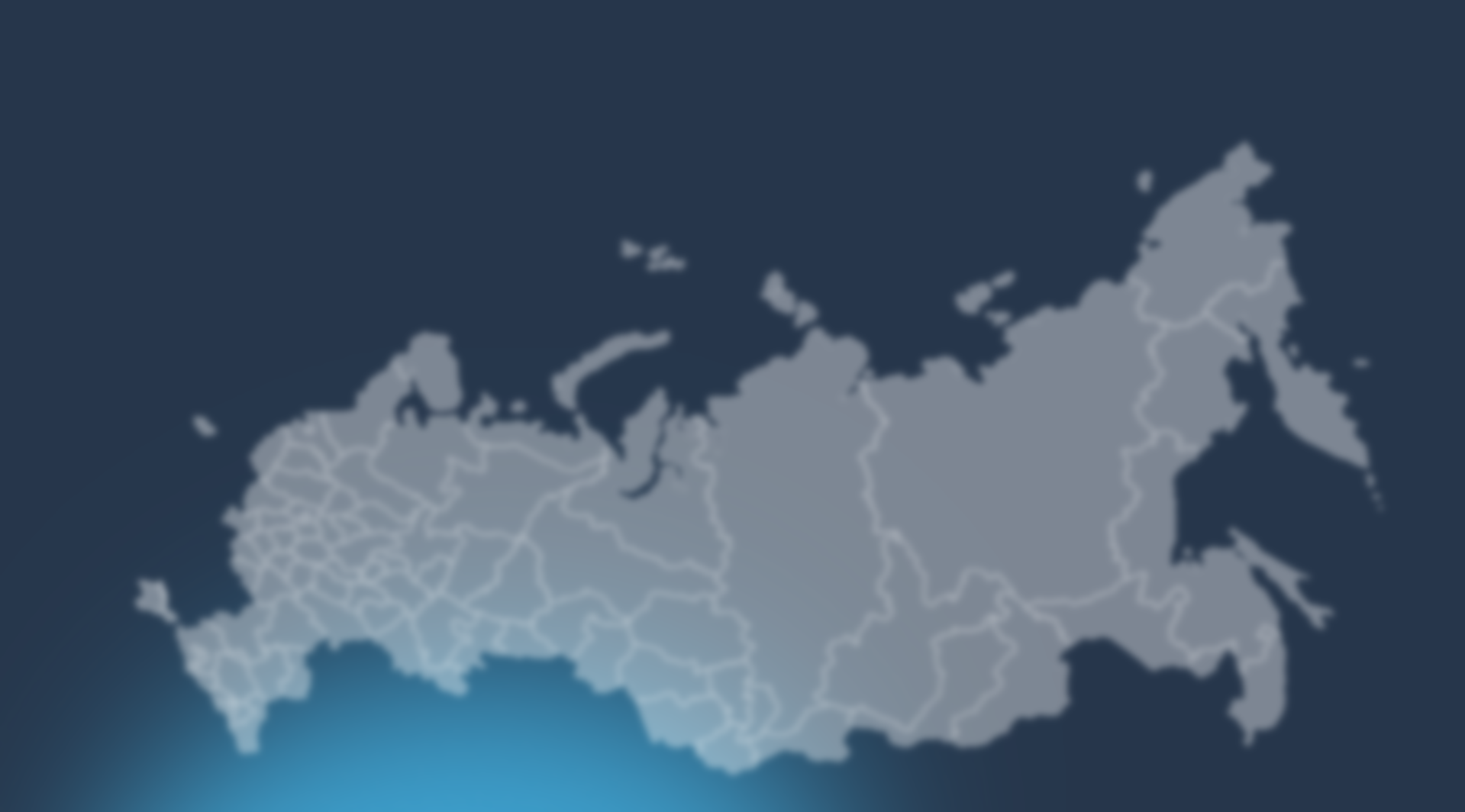 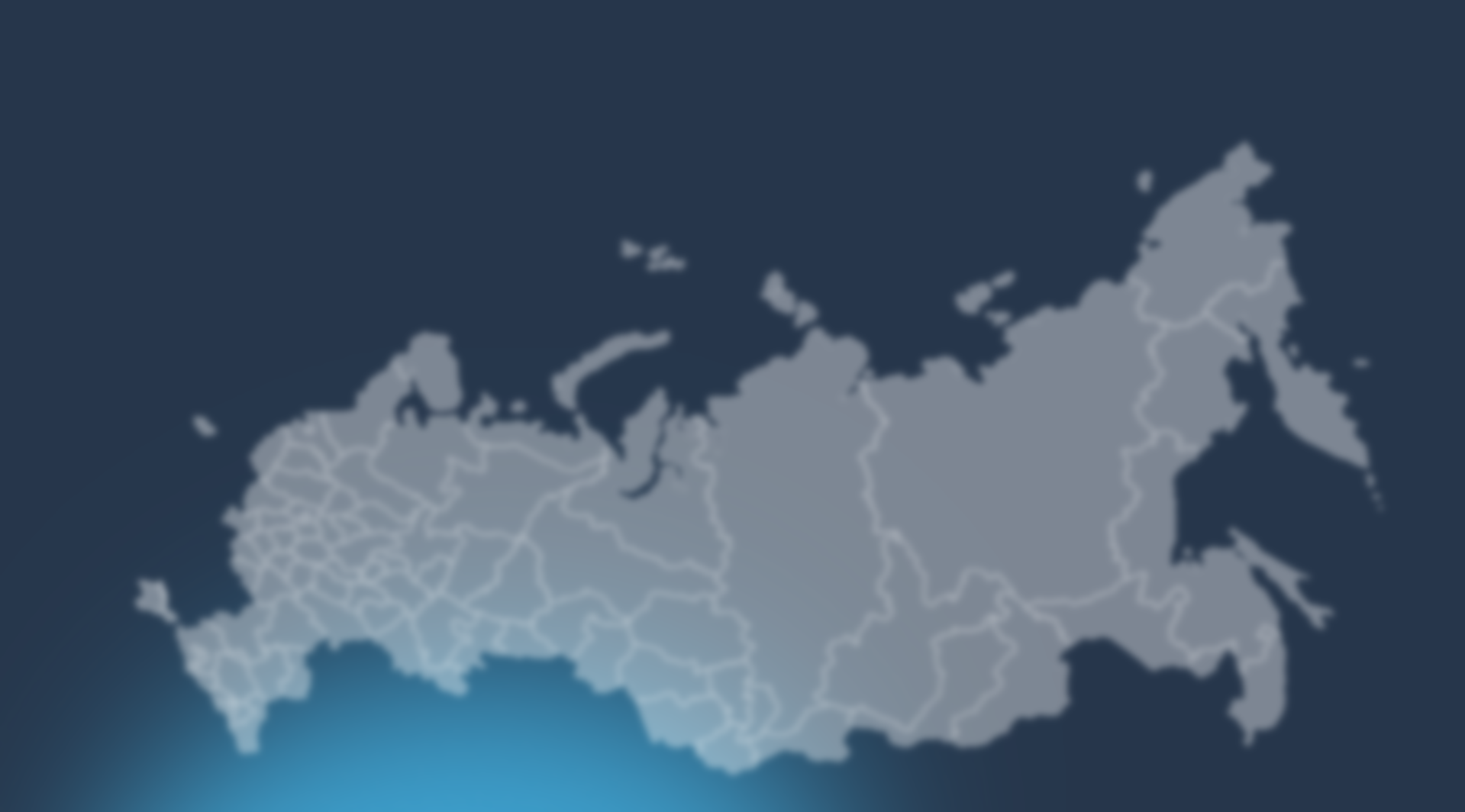 62
субъектов Российской Федерации
62
субъектов Российской Федерации
160 920
консультаций врача
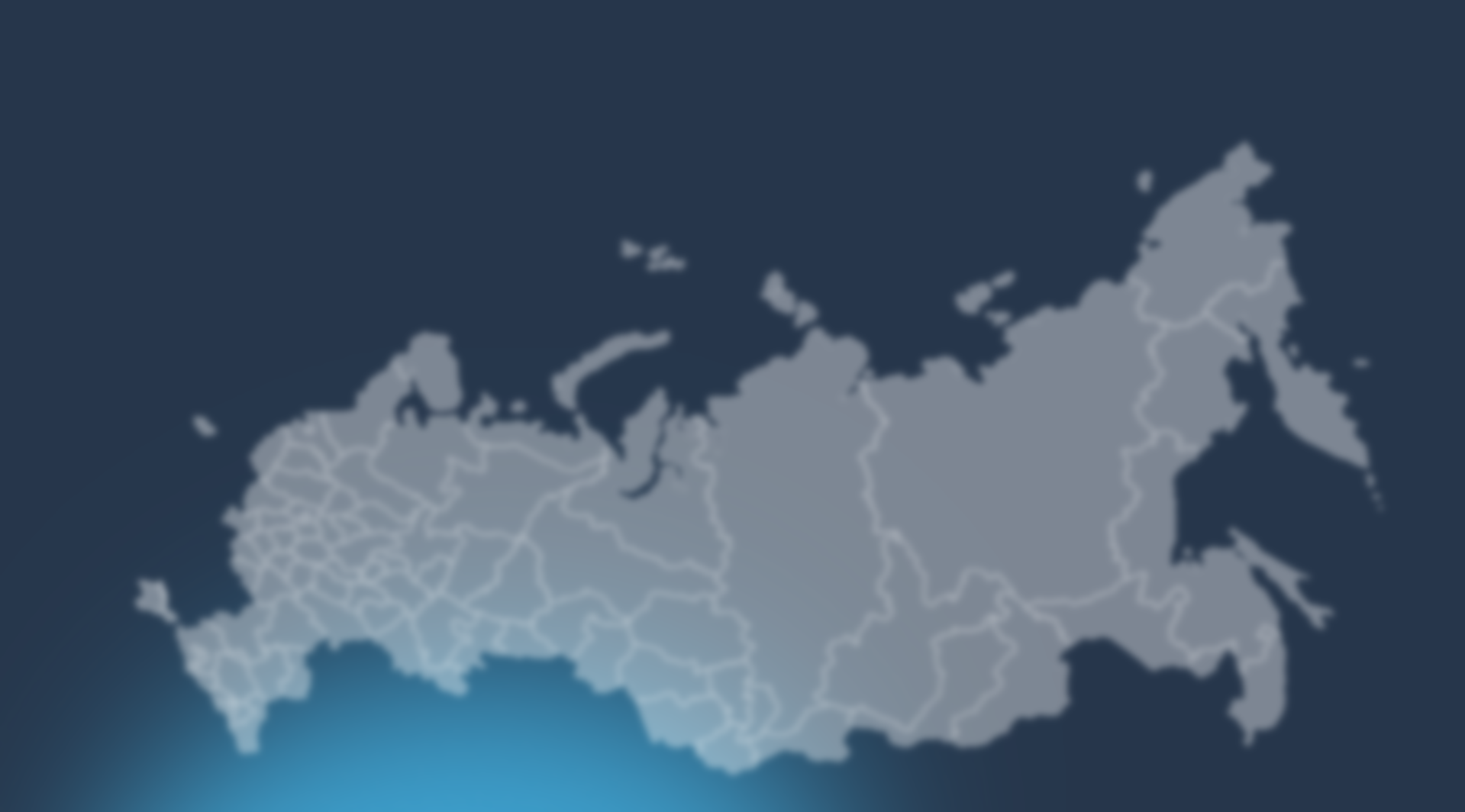 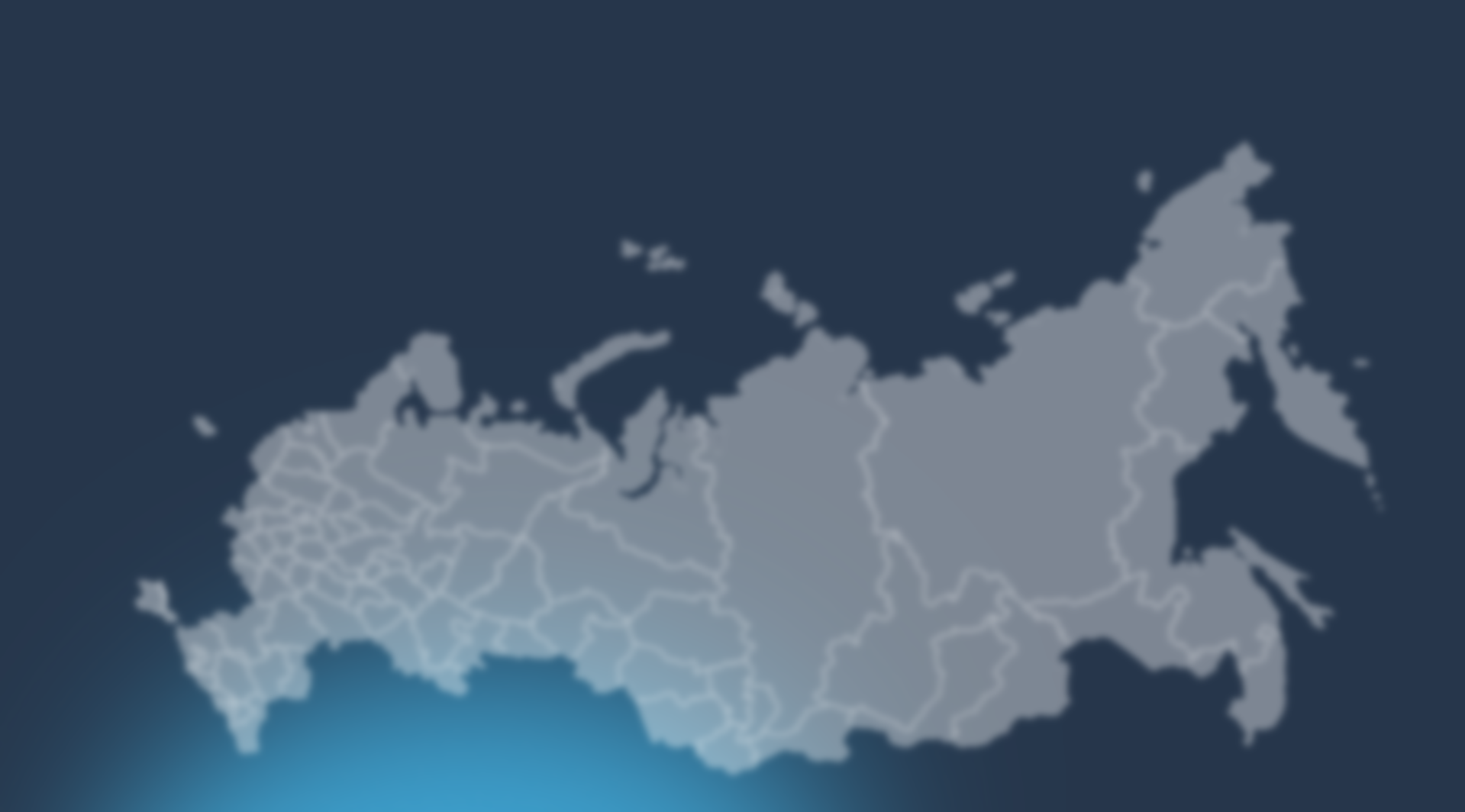 257 700 
всего пациентов на мониторинге
4 716
врачей на платформе мониторинга
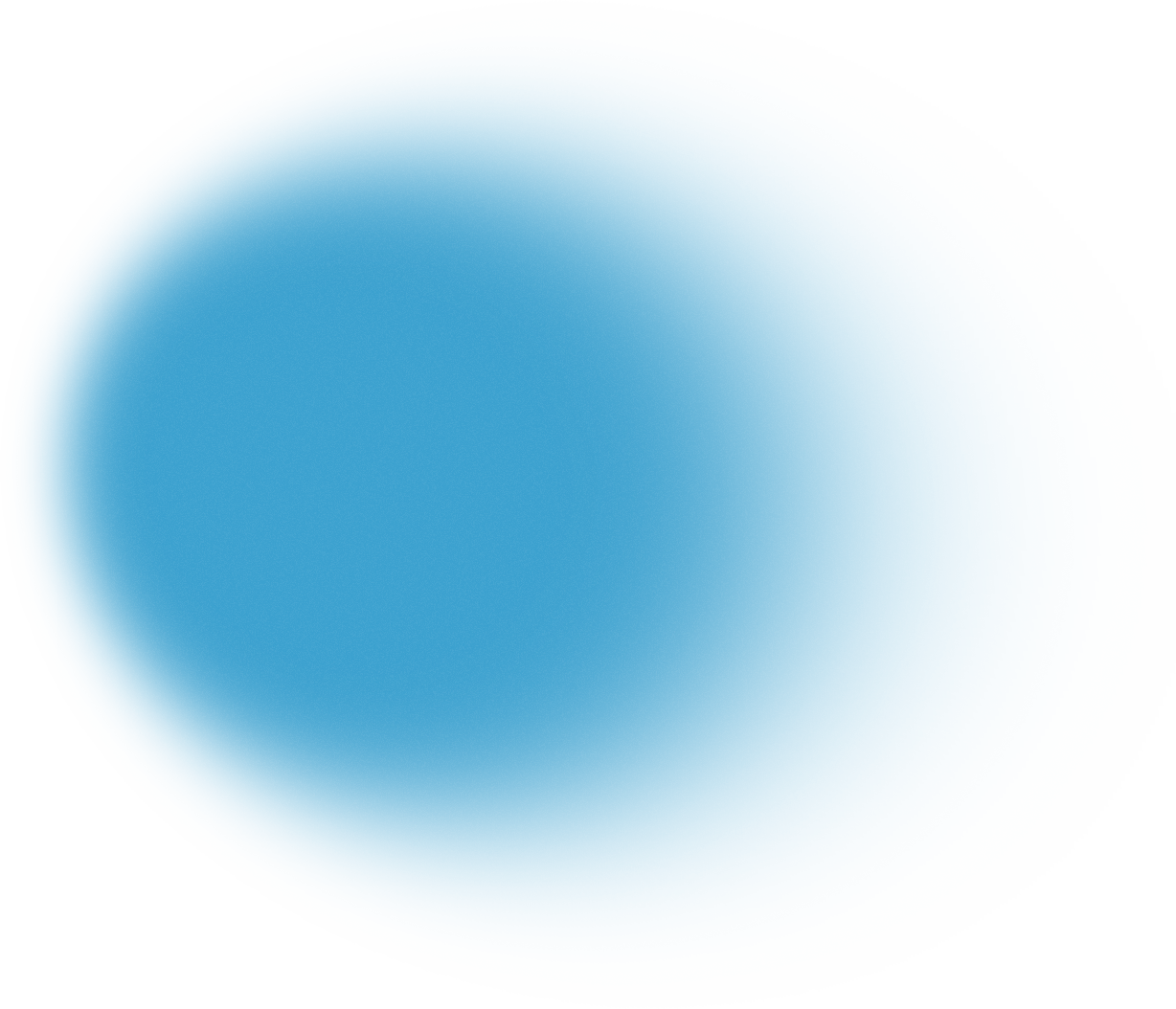 Цели и задачи проекта
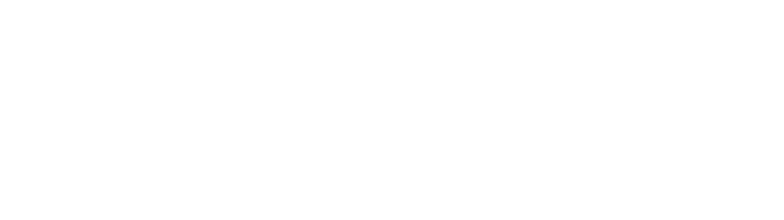 Снижение общей нагрузкина систему здравоохранения(в том числе снижение вызовов скорой медицинской помощии госпитализаций
Повышение качества жизни пациентов с хроническими неинфекционными заболеваниями
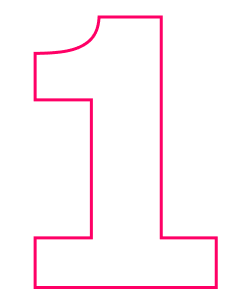 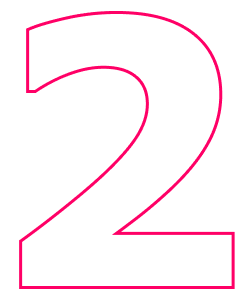 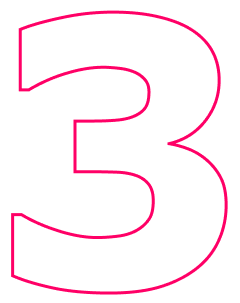 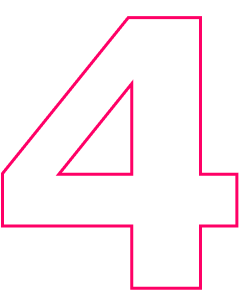 Своевременная помощь пациентам при ухудшении показателей
Снижение смертности населения
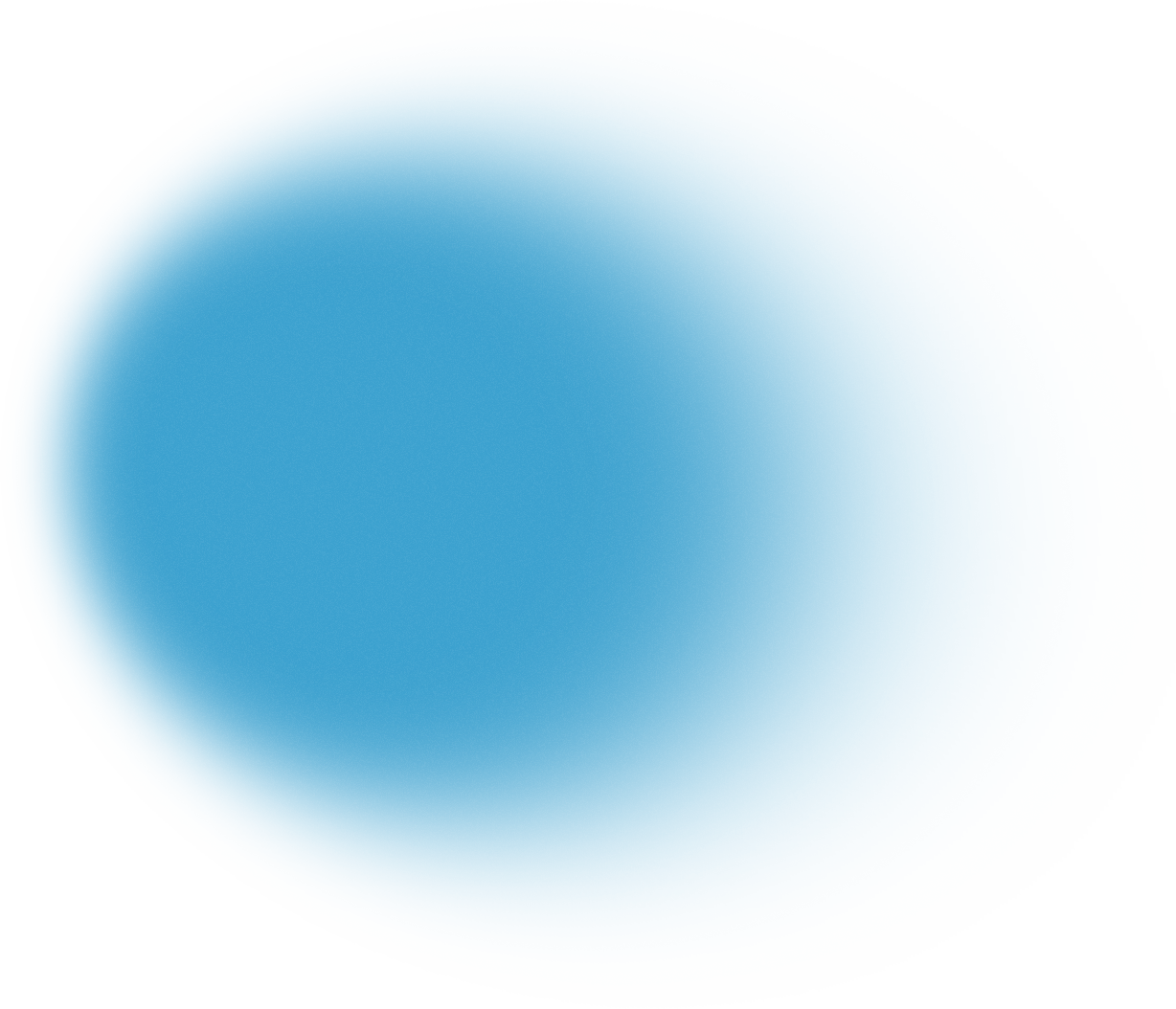 Описание
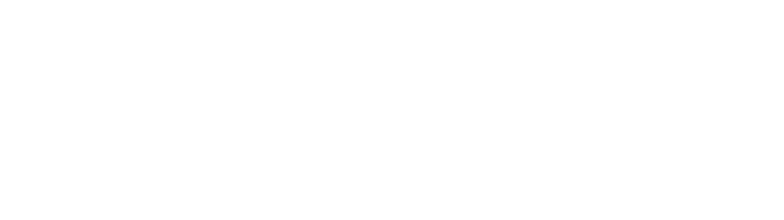 В проект по Дистанционному мониторингу пациентов включены пациенты с:
артериальной  гипертонией, 
хронической сердечной недостаточностью
ишемической болезнью сердца

Платформа СберЗдоровье внедренакак автономное решение
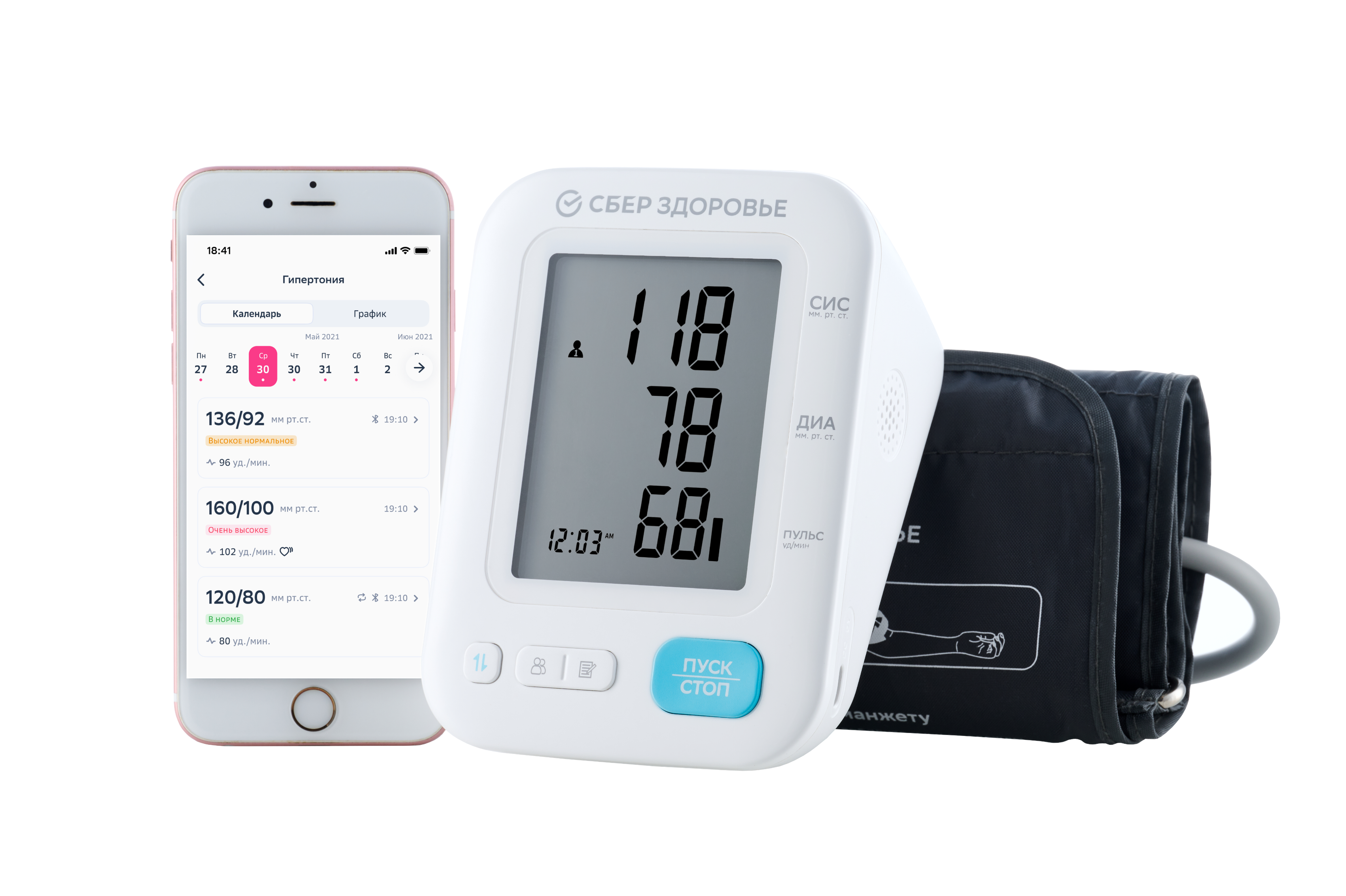 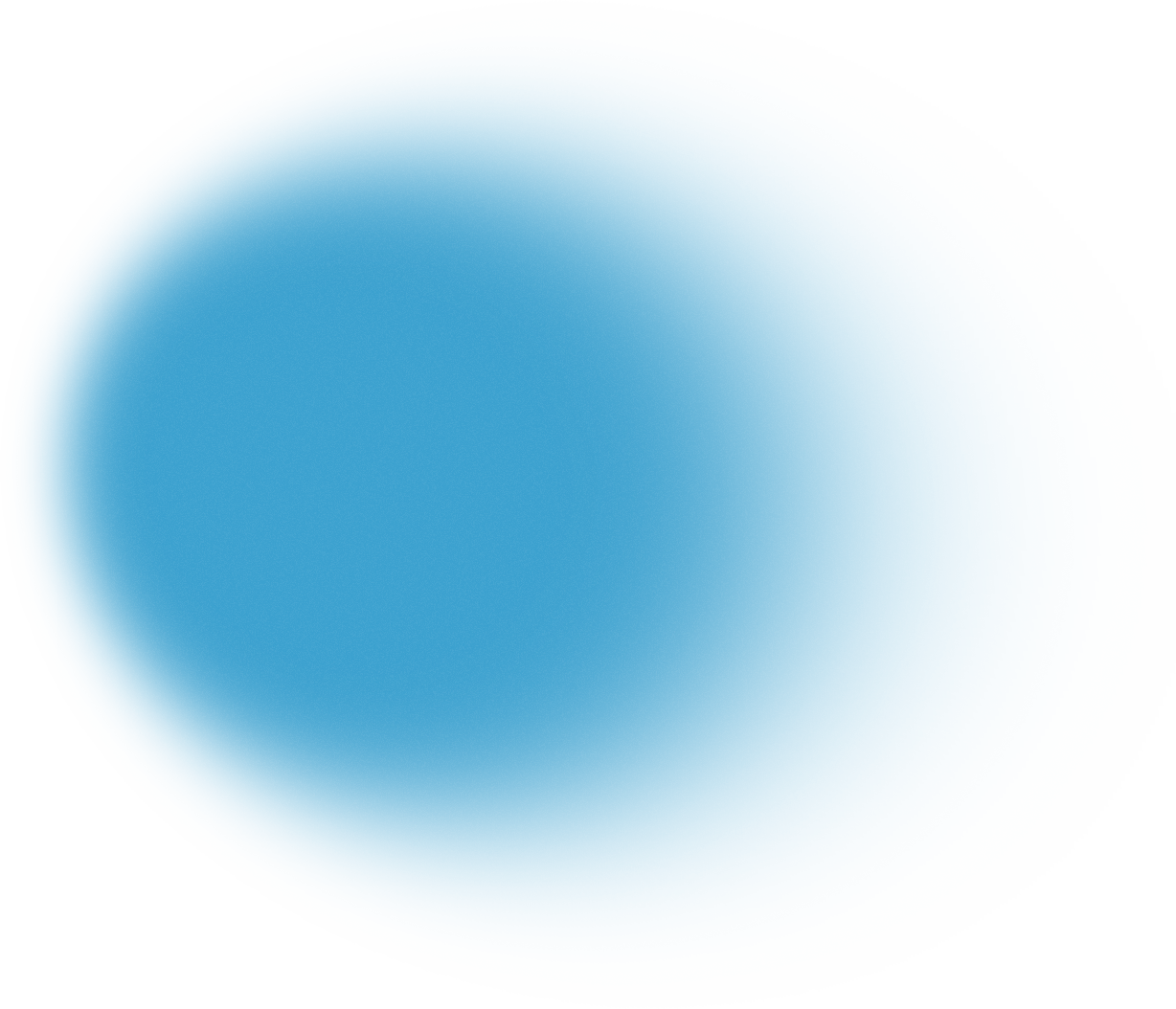 Описание
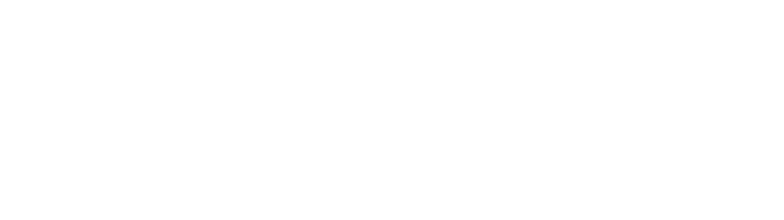 Предусмотрено 2 режима мониторирования  
с использованием носимых устройств с функцией передачи данных Bluetooth и мобильного приложения
через роботизированный обзвон с голосовым опросом пациента о результатах самостоятельных измерений. 
Все показатели сохраняются в электронном дневнике пациента и автоматически передаются в личный кабинет врача, при критических показателях врач связываетсяс пациентом и оказывает ему помощь. Удобной функцией является возможность установления частоты звонков врачом самостоятельно, в зависимости от решаемой задачи.
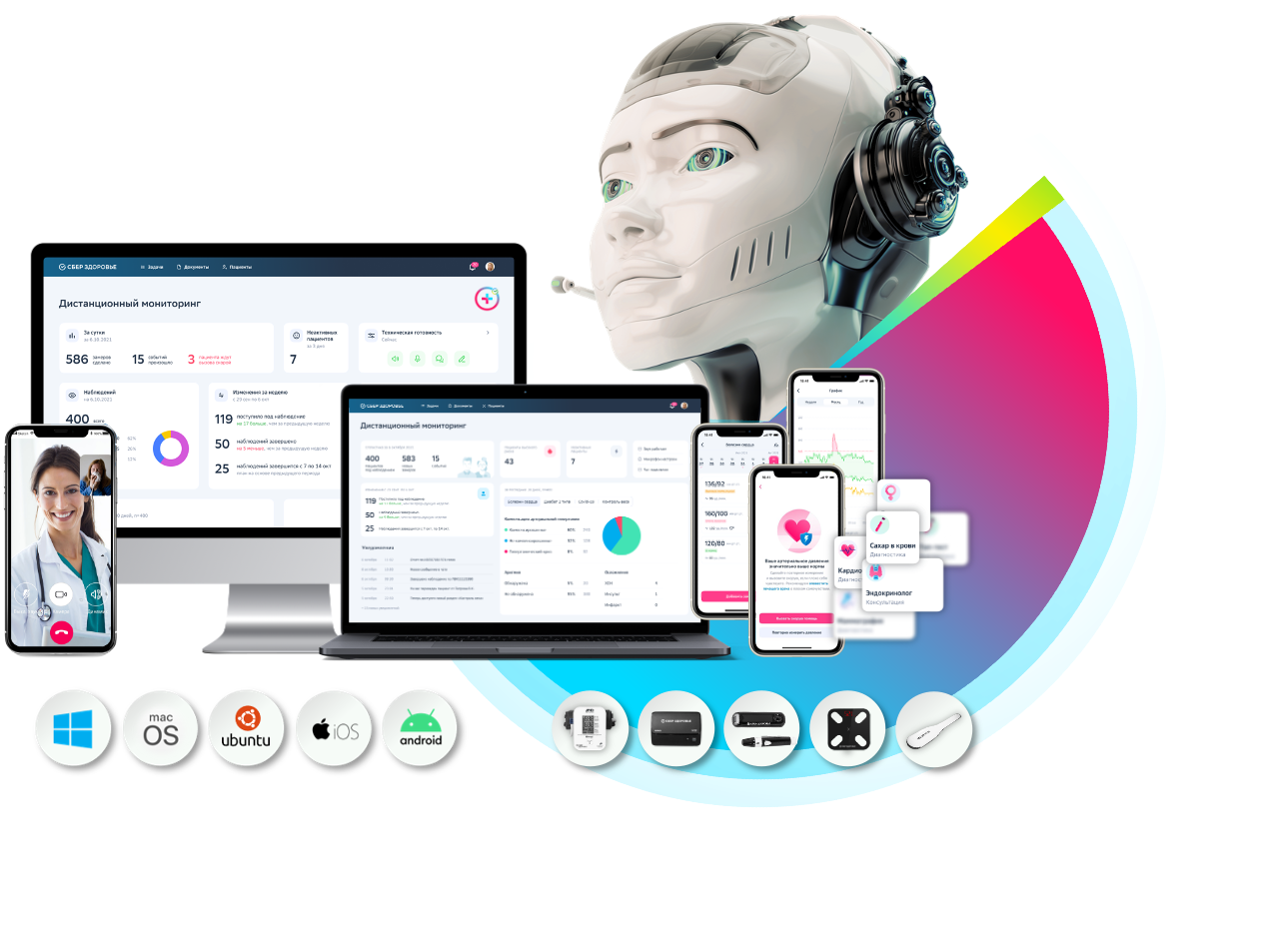 2 режимамониторирования:с использованием носимых устройств и робообзвон
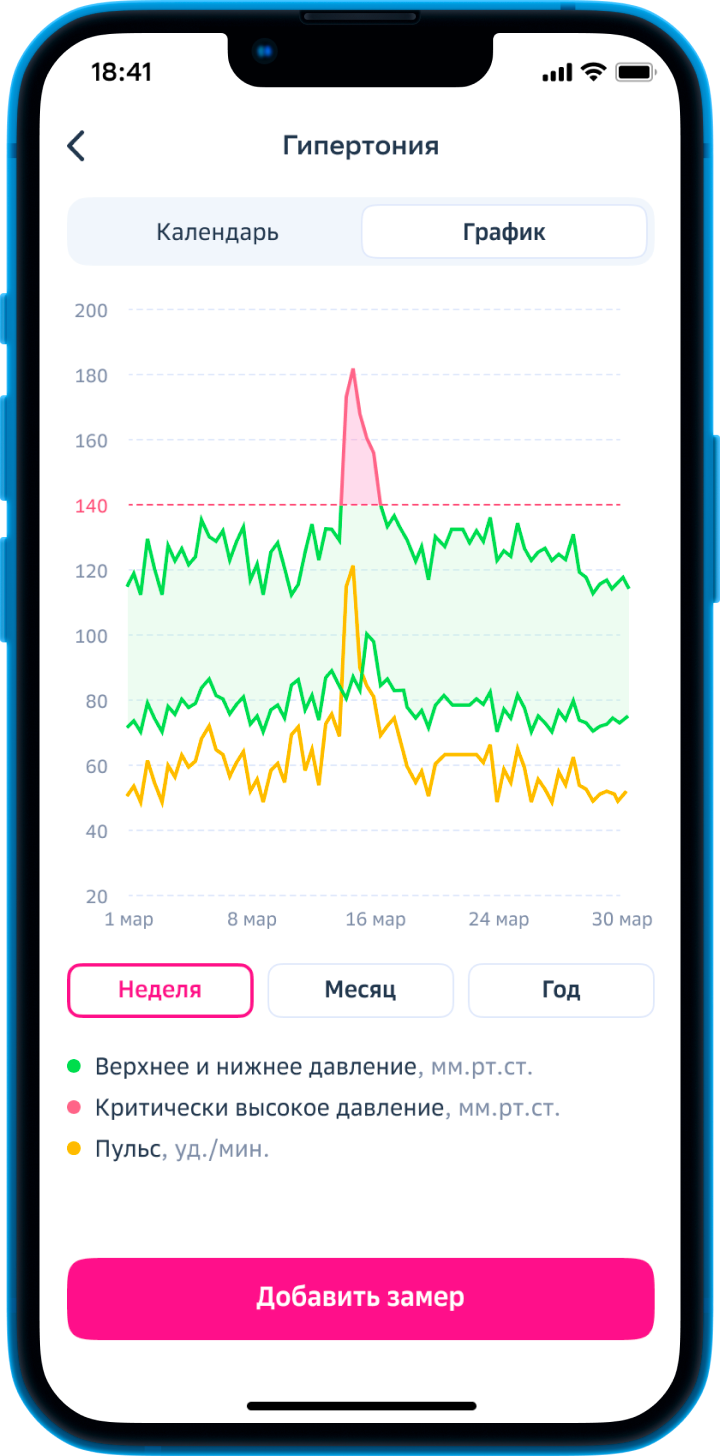 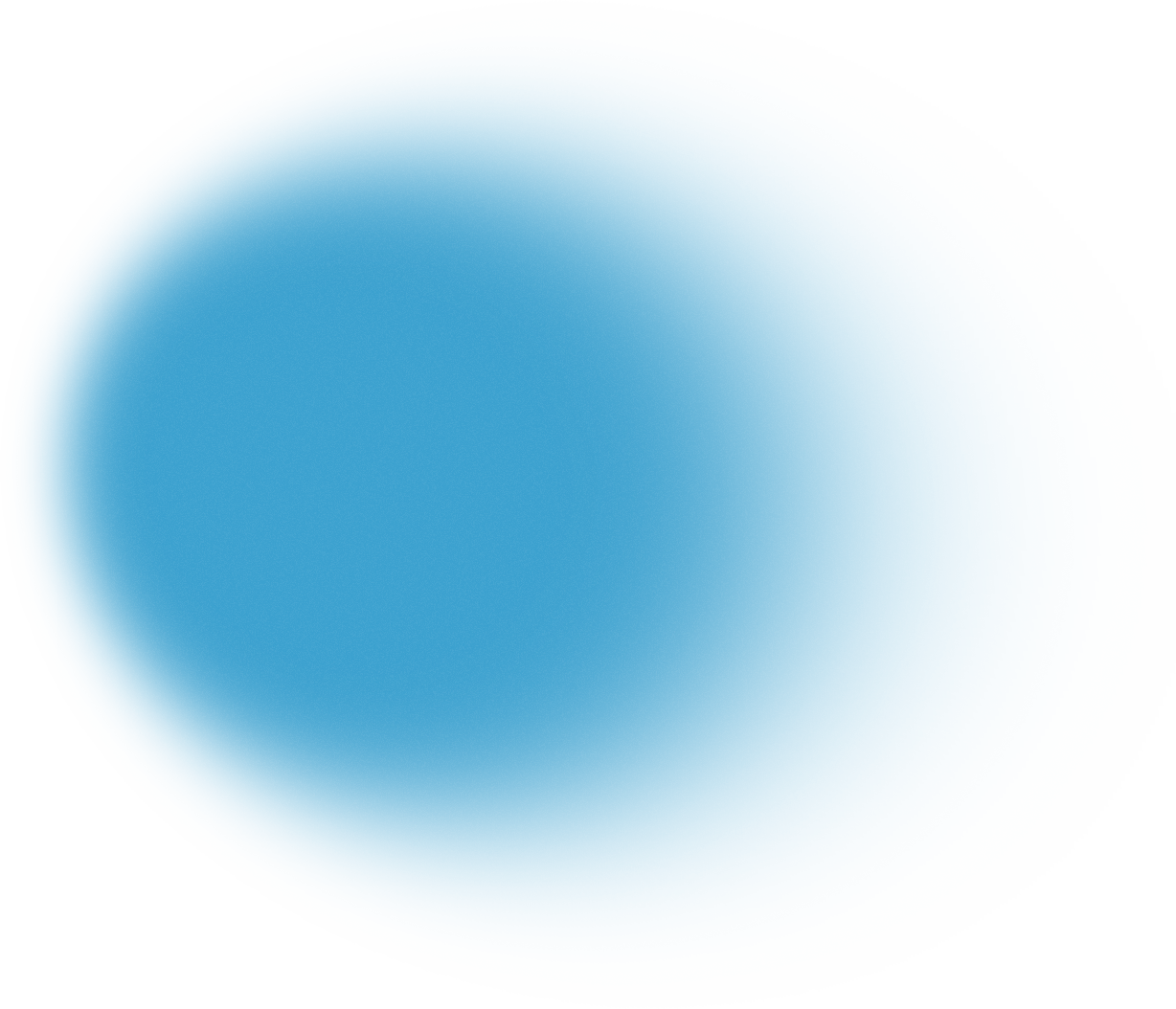 Описание
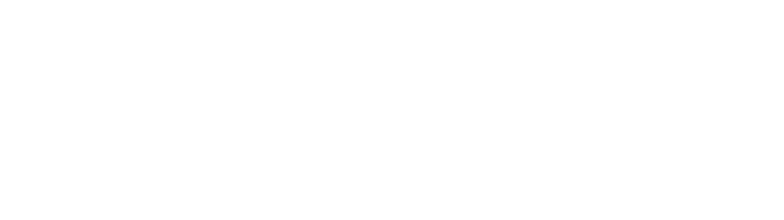 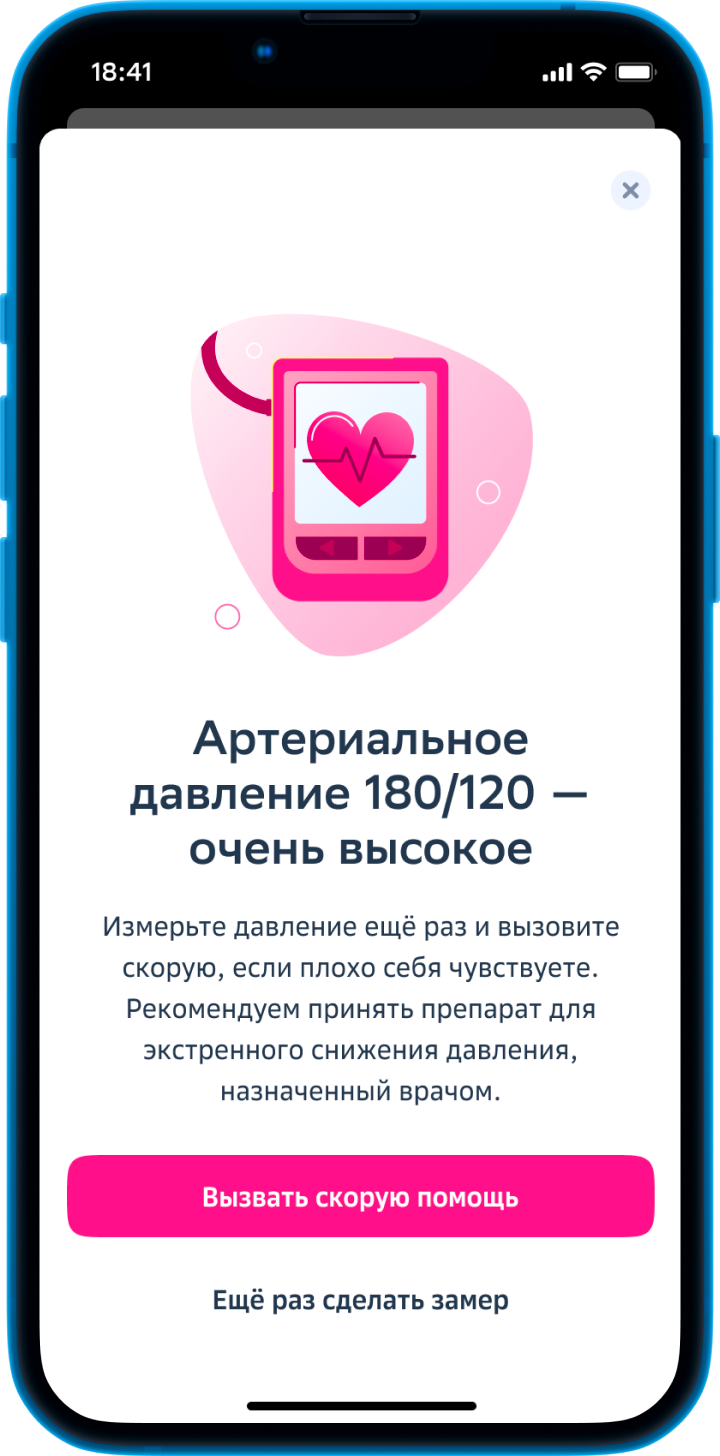 Платформа предоставляет дополнительные полезные функции для пациента: 
электронный дневник с историей всех измерений, а также уведомления о необходимости измерения давления. 
важным элементом является возможность вызова скорой помощи напрямую из мобильного приложения — платформа сама предложит вызвать скорую медицинскую помощь при критических показателях.
Доп. функцииэлектронный дневник, уведомленияоб измерениях, вызов скорой помощи
Компоненты продукта
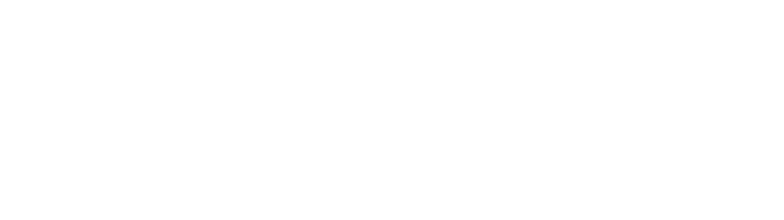 Прибор
Робот
Моб. приложение
АРМ врача
АРМ МО
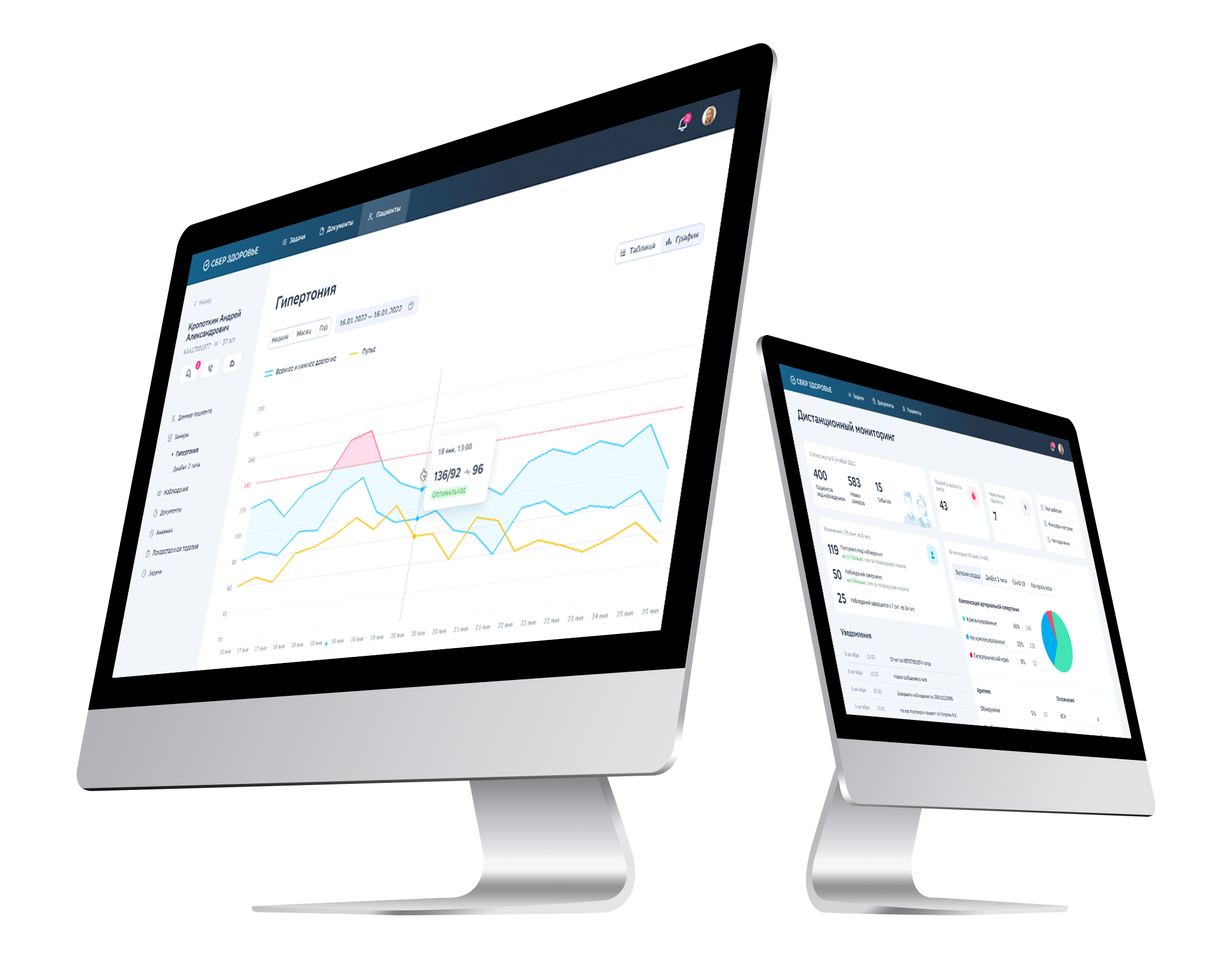 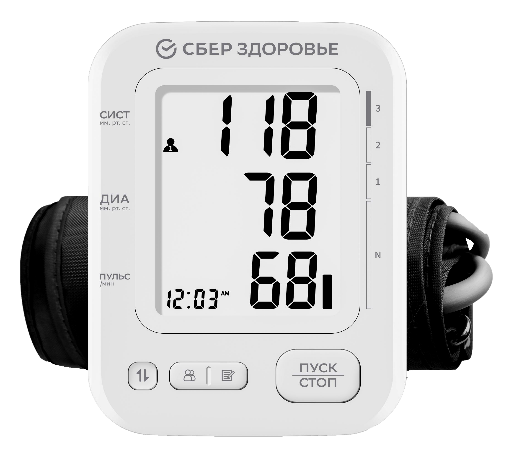 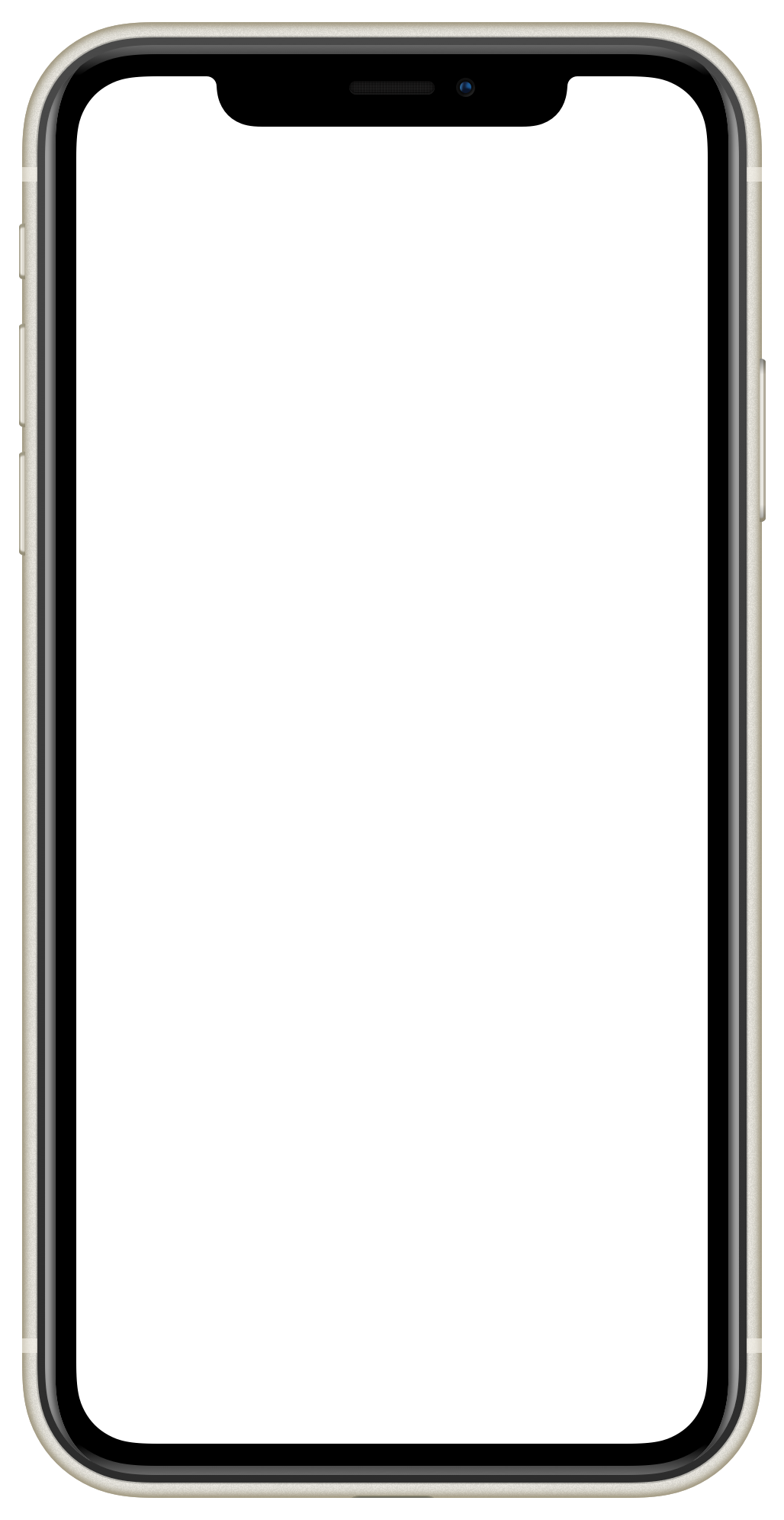 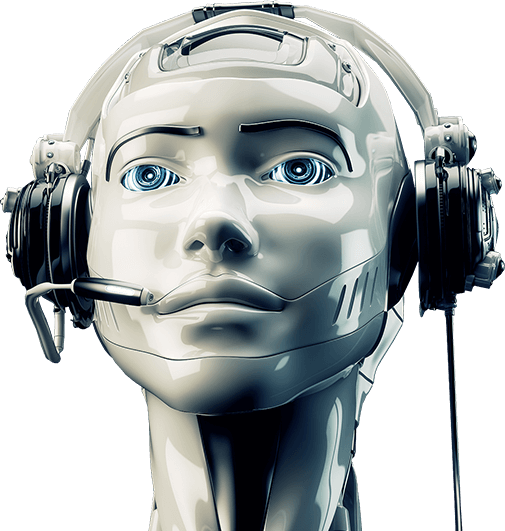 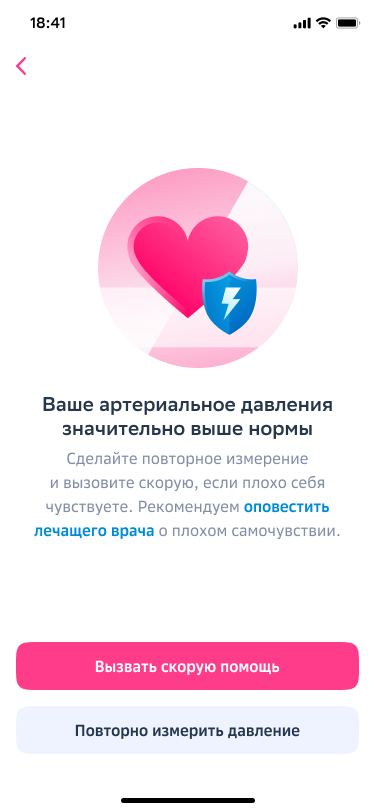 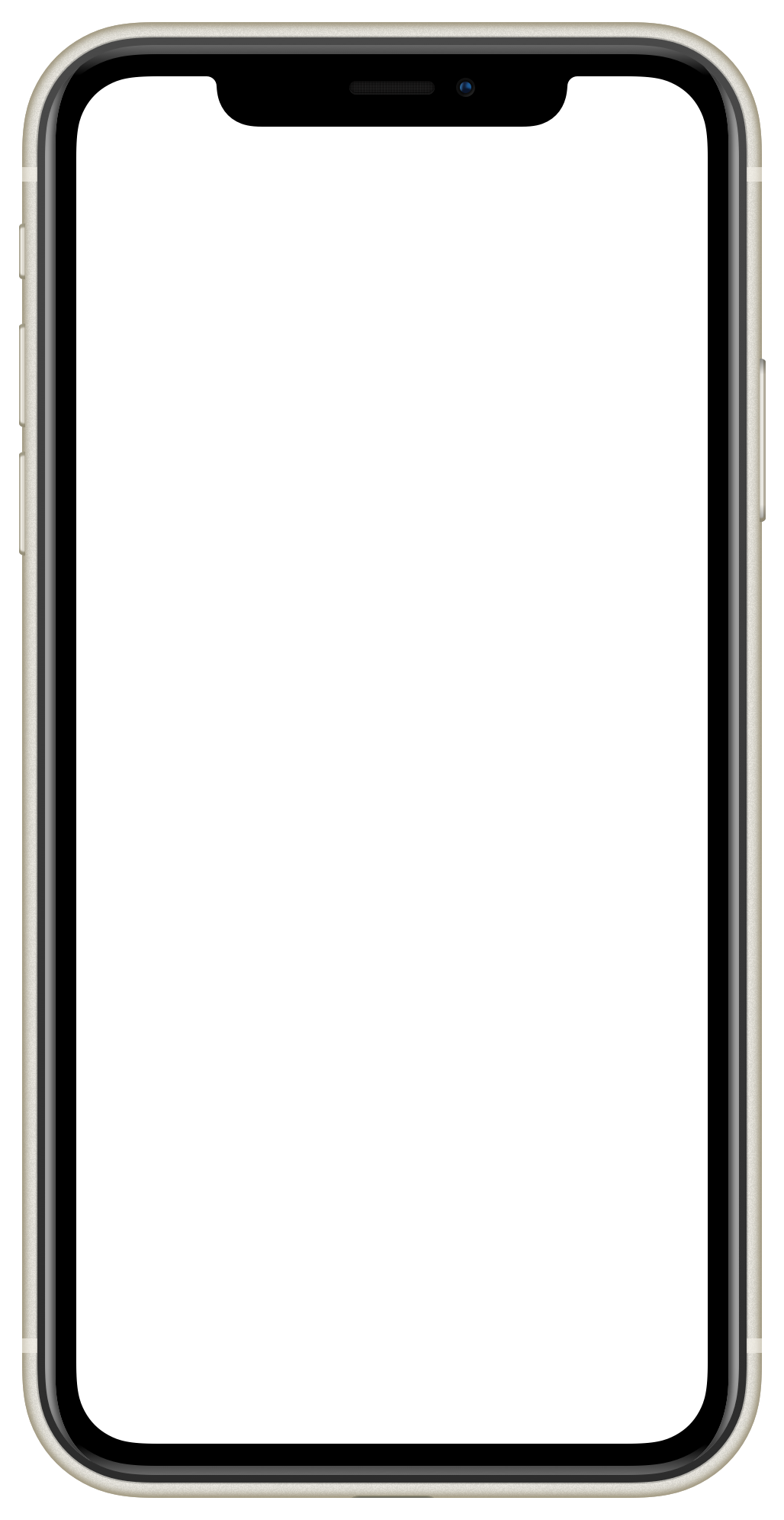 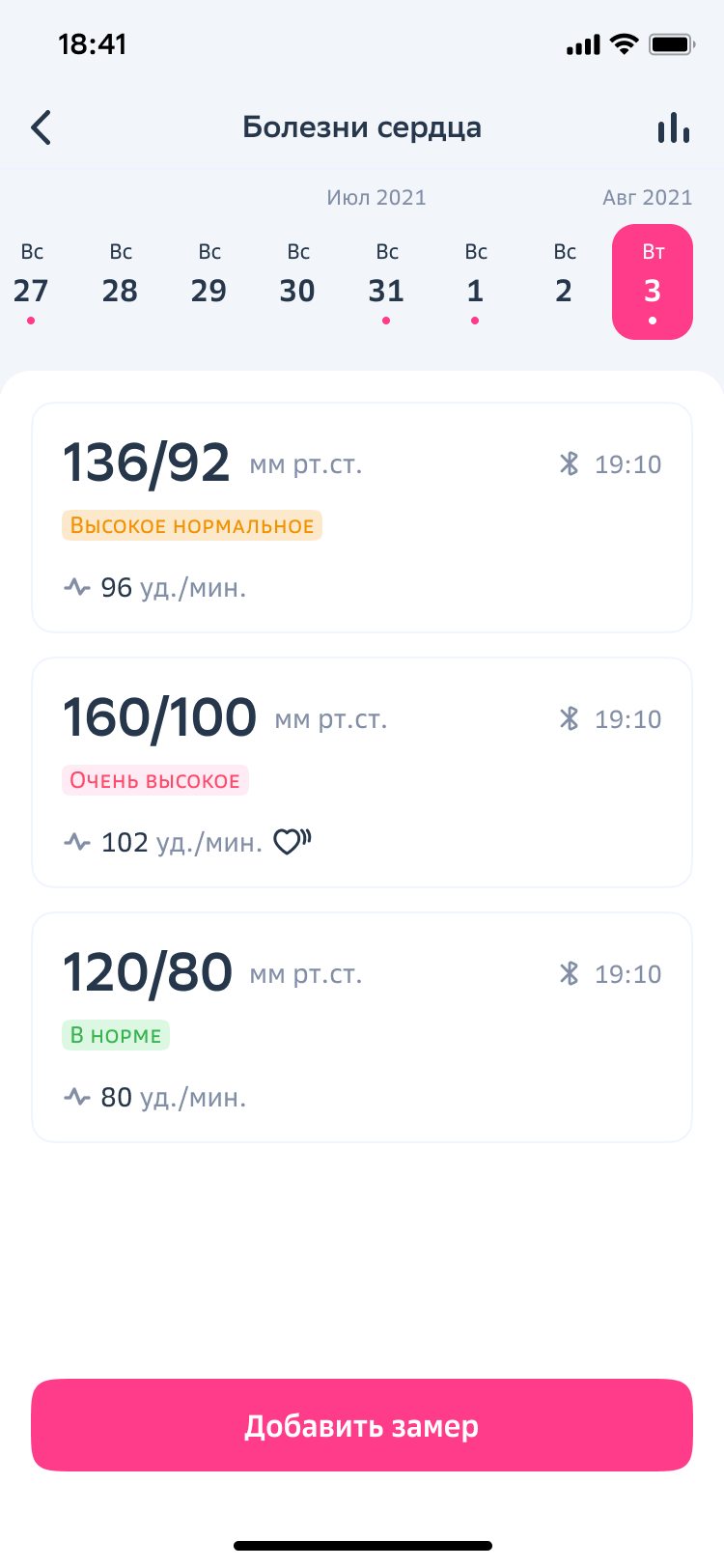 Автоматический сбор данных
Передача по Bluetooth
Простое подключение 
Достоверные данные
Синхронизация в фоне
Роботизированный сбор показателей здоровья у пациентов, не владеющих навыками работы с гаджетами и интернетом
Сбор, обработка, хранение данных
Подсказки/рекомендации
Дневники, медкарта 
Настраиваемые уведомления и напоминания
Прикреплённые пациенты
Задачи по отклонениям 
Сводный дэшборд
Отчёт по результатам мониторинга
Профиль пациента с динамикой показателей
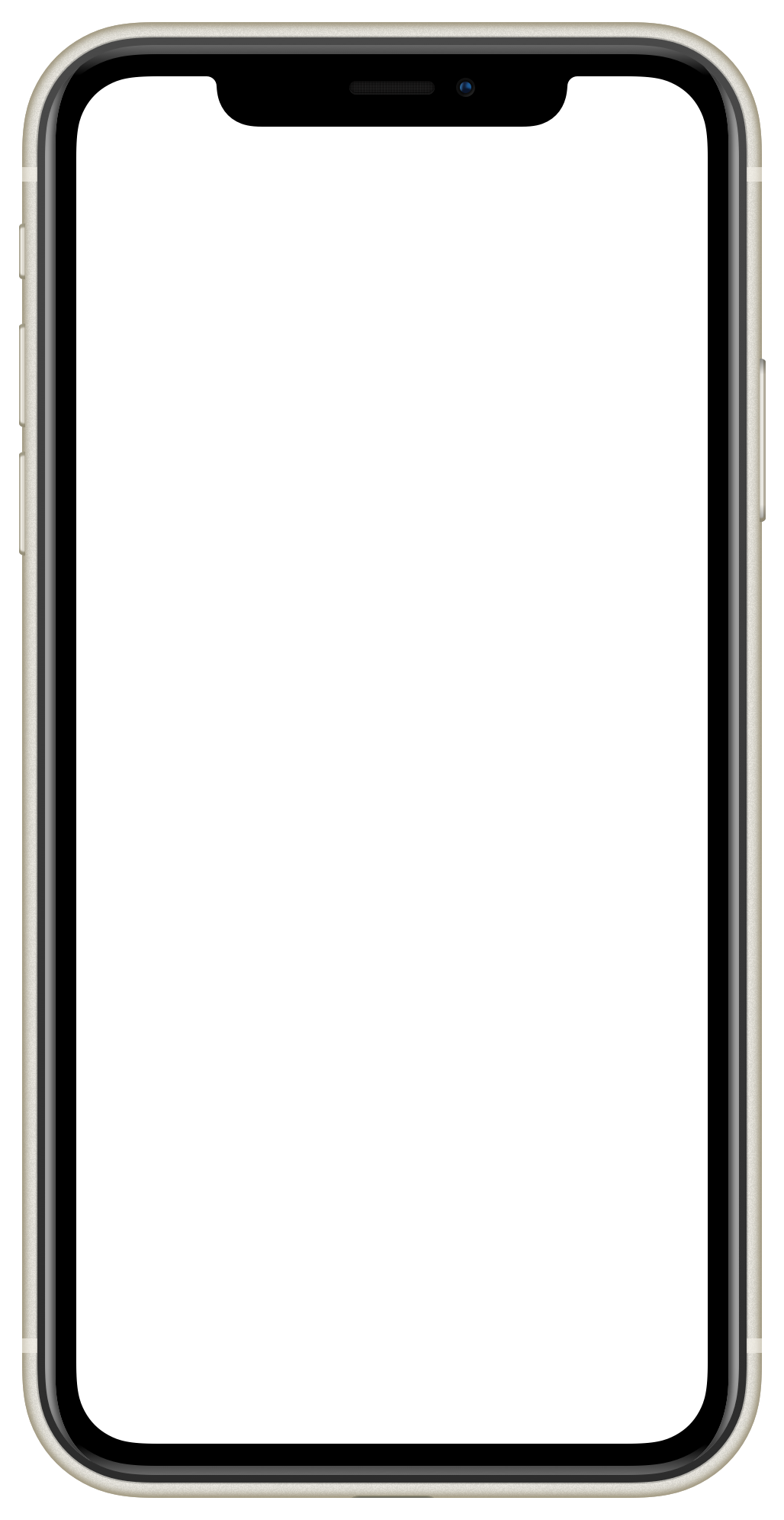 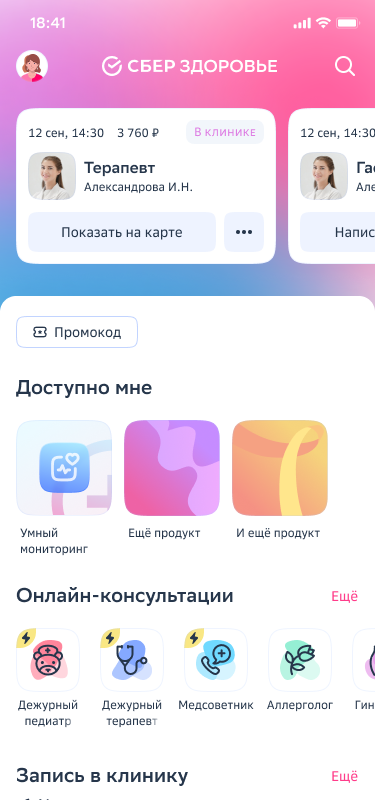 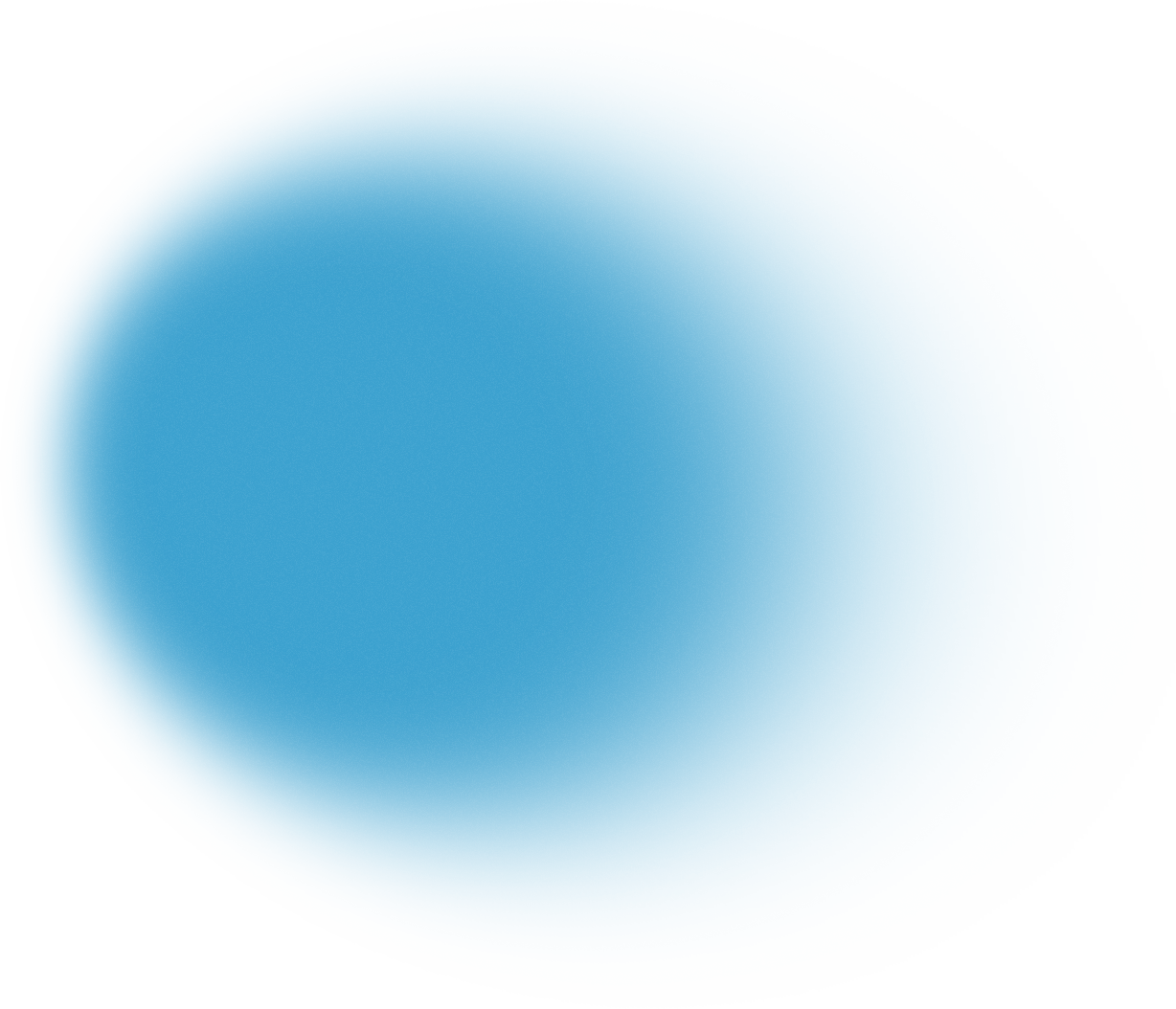 ДМП | Личный кабинет врача
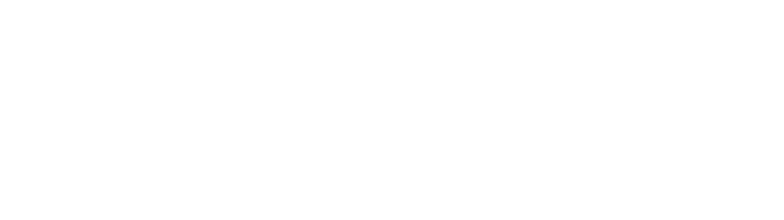 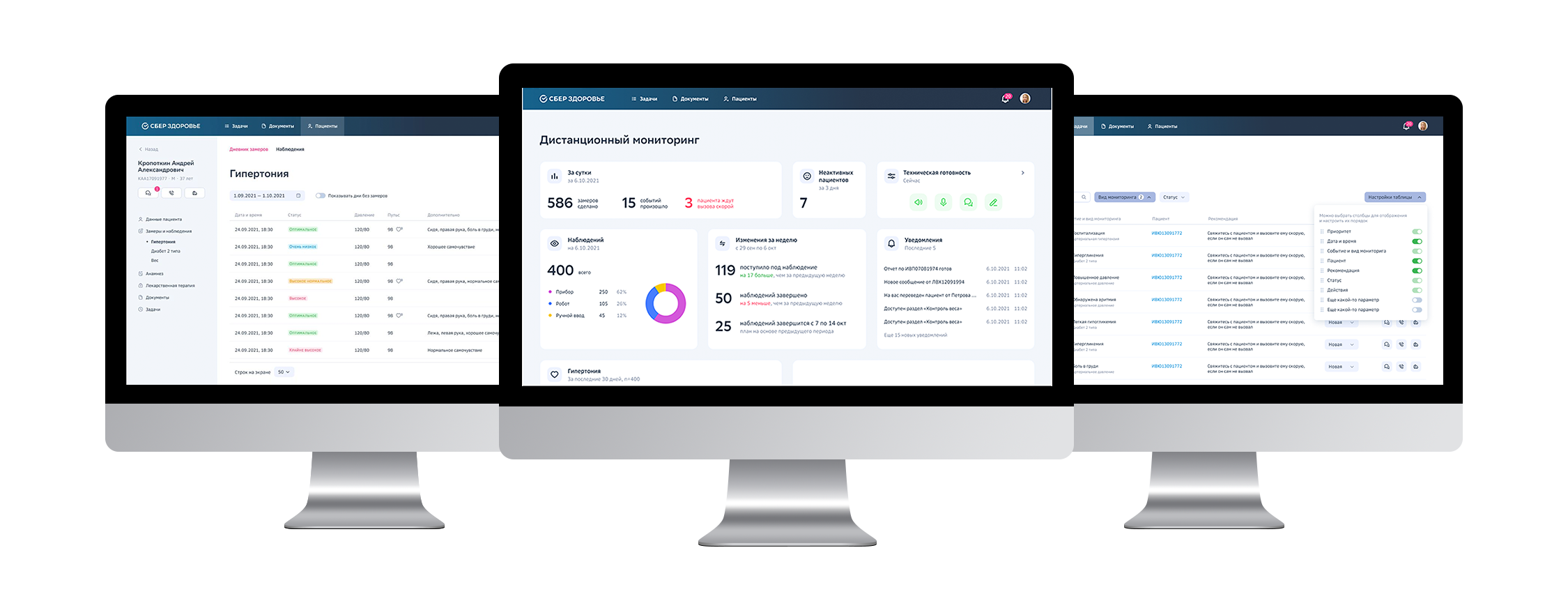 Врачи — региональные
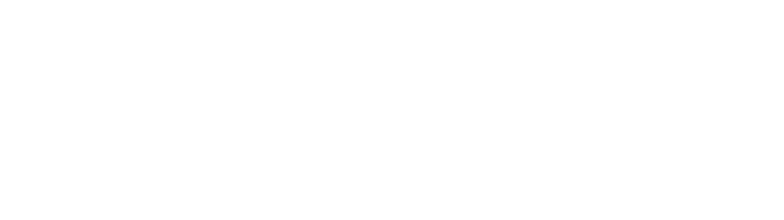 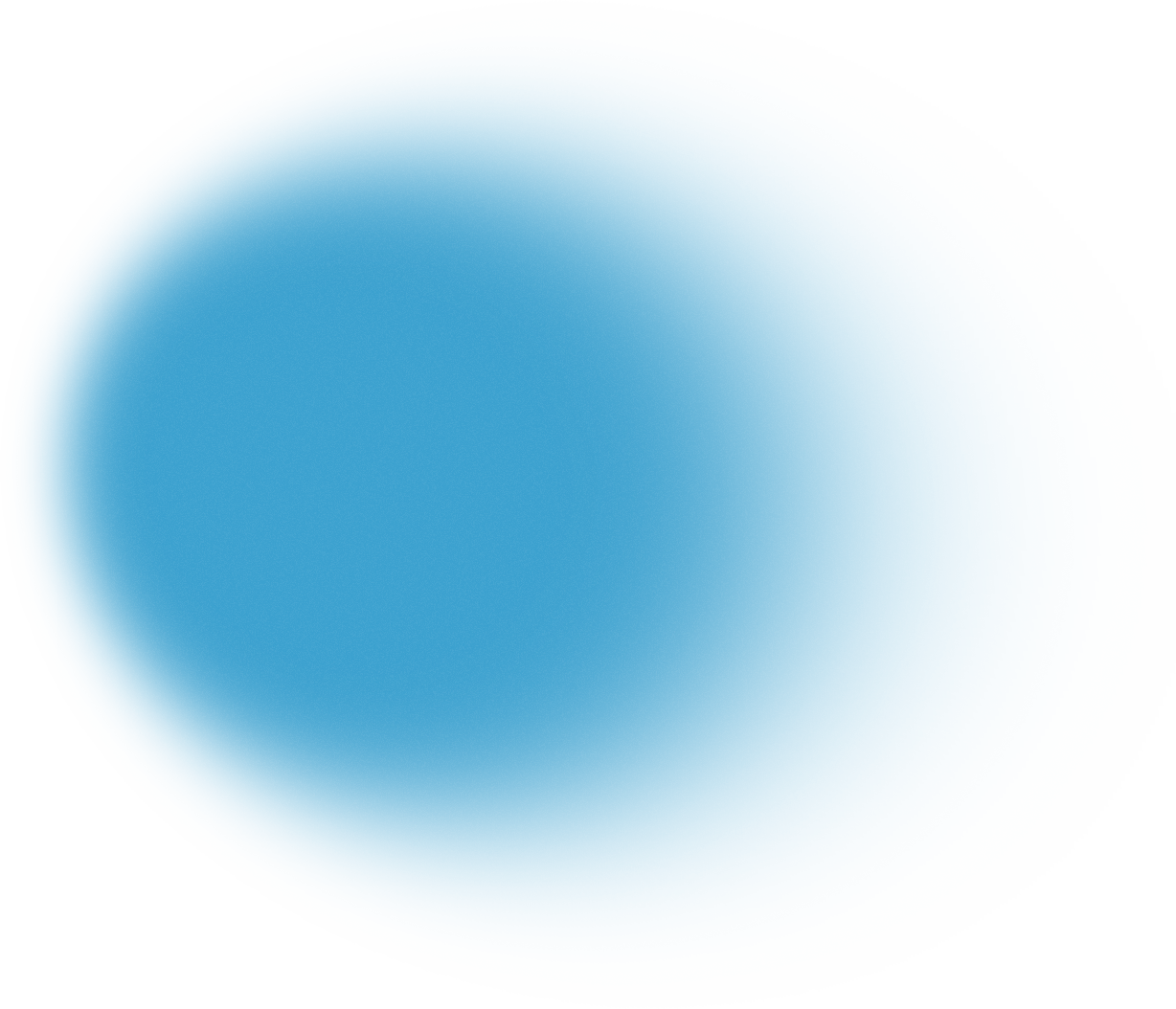 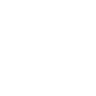 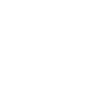 34 пациента
на 1 врача
1 068
всего врачей
81%
19%
39 лет — средний возраст врача
36 лет — средний возраст врача
196
среднее число обычных задач
2
среднее число критических задач
Портрет пользователя Умного мониторинга
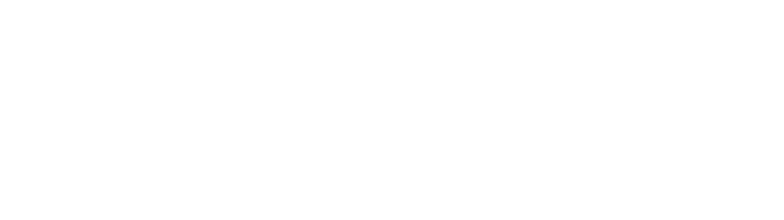 Возрастные категории с учётом способов ввода данных
%
65% 
57 лет АГ
Прибор 50 лет
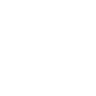 Возрастные категории
Робот
%
35%
55 лет АГ 
Прибор 46 лет
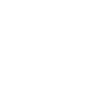 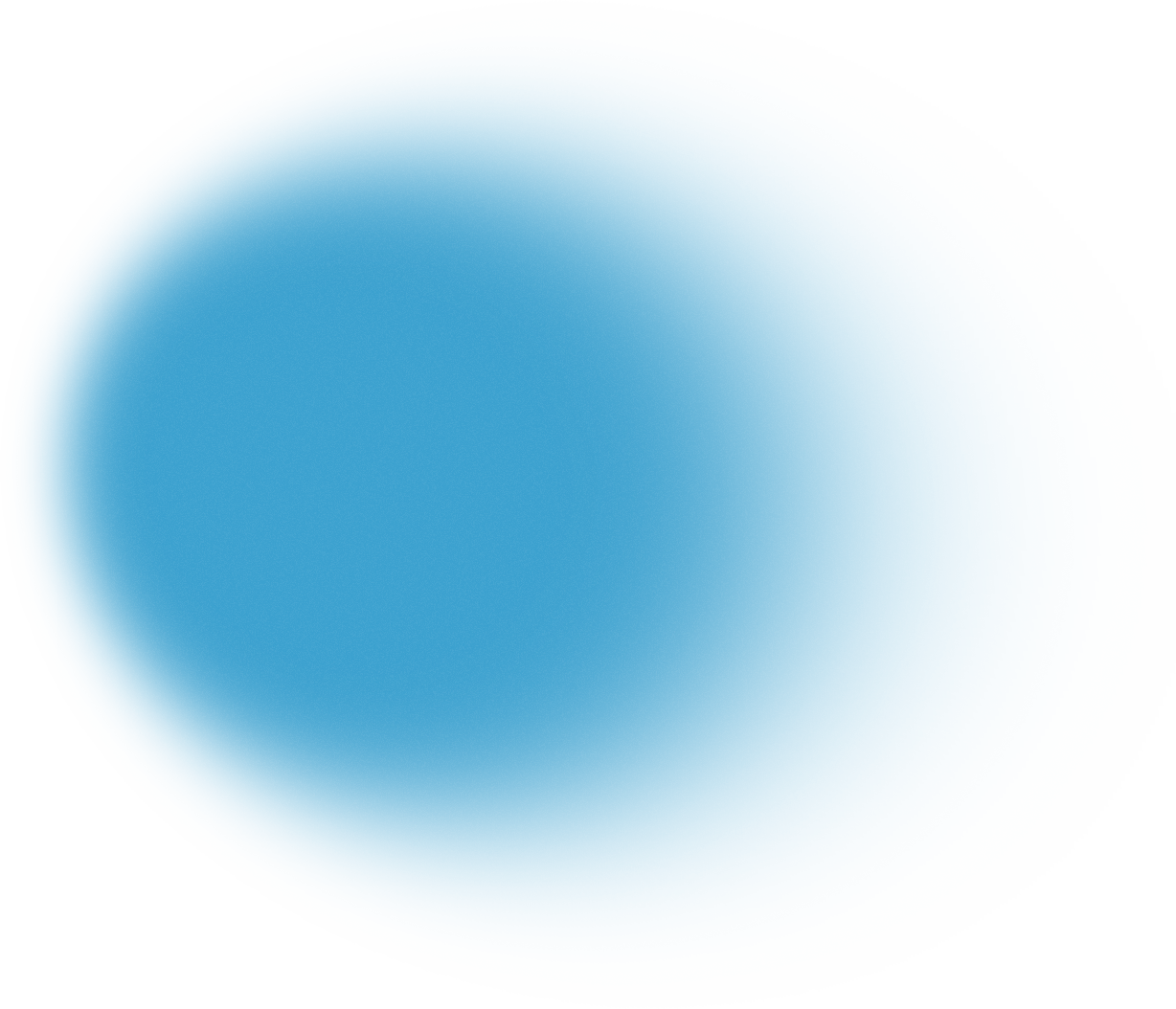 Результаты
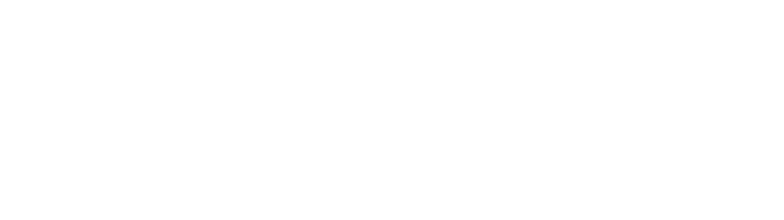 Сформировано и отработано более 10 000 задачпо отклонениям (когда врач увидел в своем личном кабинете отклонения пациентов в формате созданнойна отработку задачи), из которых критических — 930 задачи, где артериальное давление было выше 180 мм.рт.ст. На каждое критическое отклонение врач связывался с пациентом и помогал ему. 
Но самым ярким показателем эффективности от работы проекта является компенсация пациентов — то есть количество пациентов, у которых наступило выравнивание патологических расстройств в организме (например, компенсация порока сердца).  
Показатели по компенсации: артериальная гипертензия — 73,6 %, ишемическая болезнь сердца — 54,9%, хроническая сердечная недостаточность — 50,3%.
Количество компенсированных пациентов
50,3%ХСН
73,6%артериальная гипертензия
54,9%ИБС
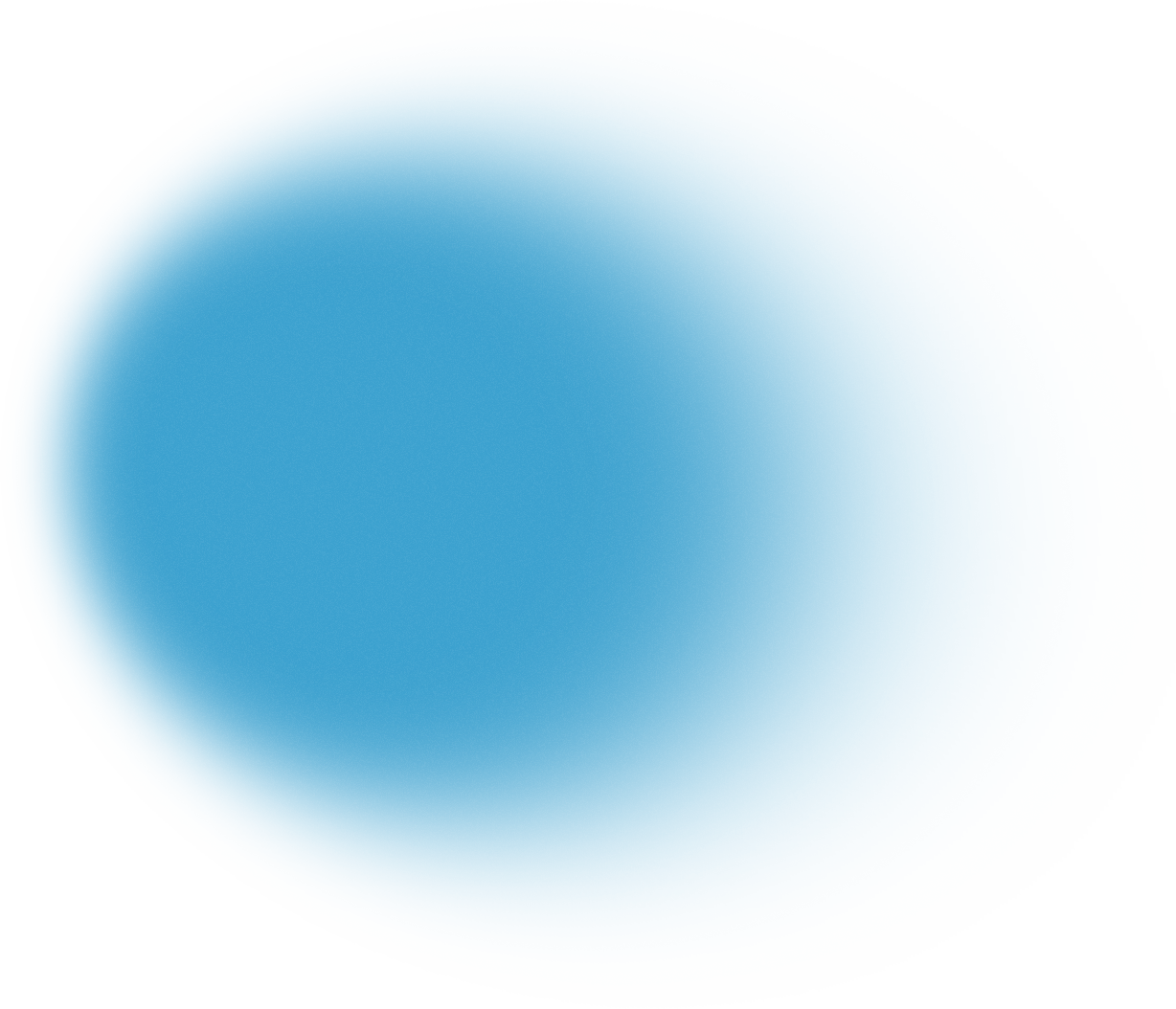 Результаты 3 из 3
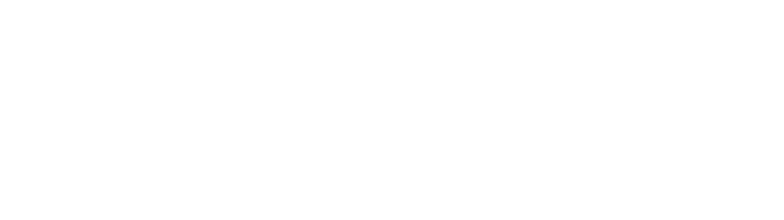 Внедрение дистанционного мониторинга пациентов с сердечно- сосудистыми заболеваниями способствует снижению количества серьёзных сердечно-сосудистых событий, что влечёт за собой сокращение вызовов скорой медицинской помощи, количества экстренных госпитализаций (в первую очередь, в связи
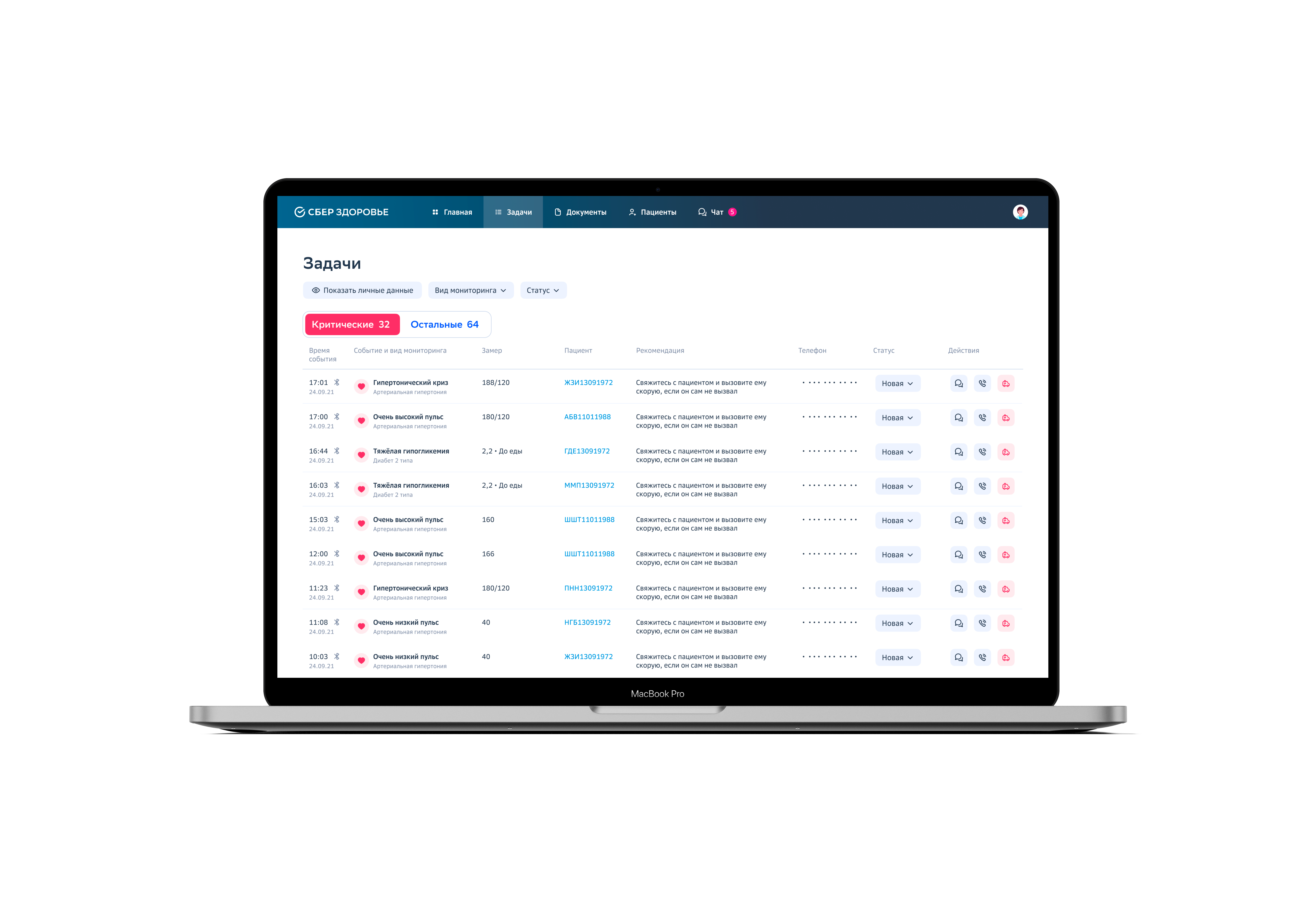 с развитием инфарктов и инсультов),а также смертность от Острых Нарушений Мозгового Кровообращения и инфарктов миокарда, и за счёт этого снижается нагрузка на систему здравоохранения. 
К достоинствам продукта можно отнести наличие архива, позволяющего просматривать результаты измерений, формировать отчёт о мониторинге выделять критические события и оставлять рекомендации по коррекции лечения.